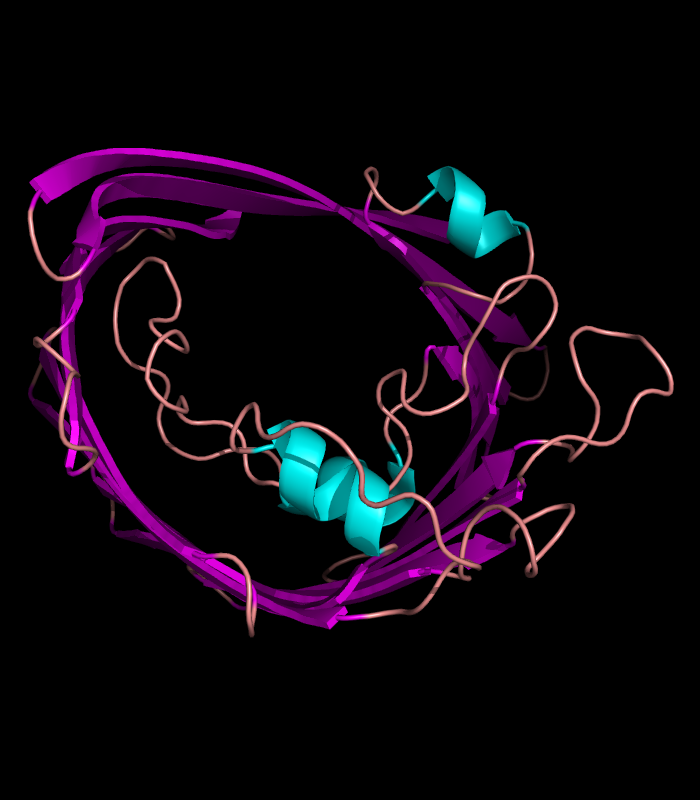 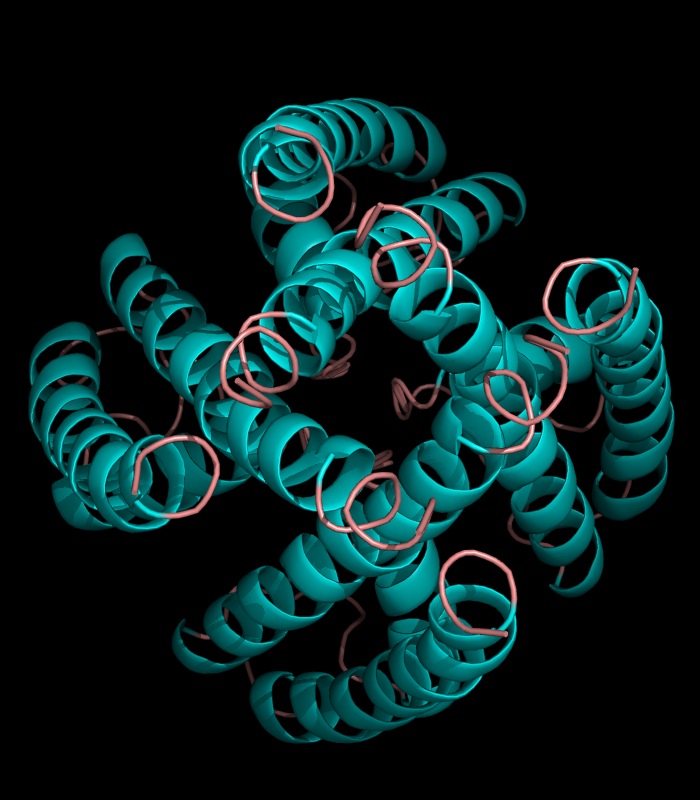 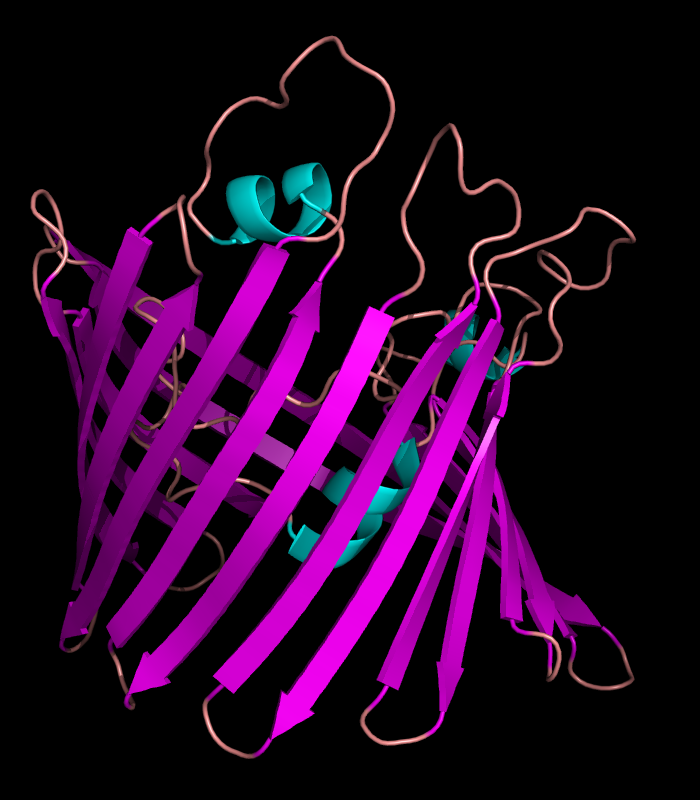 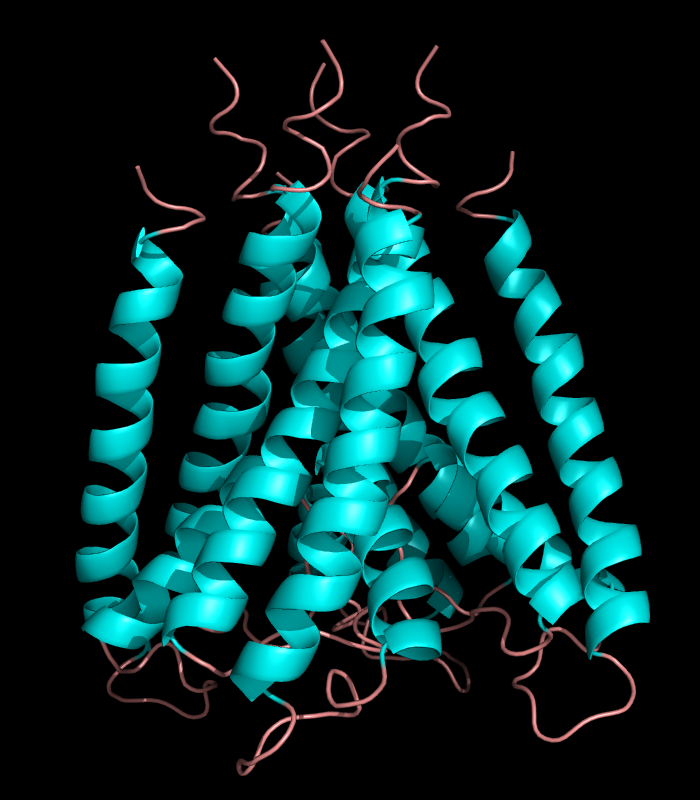 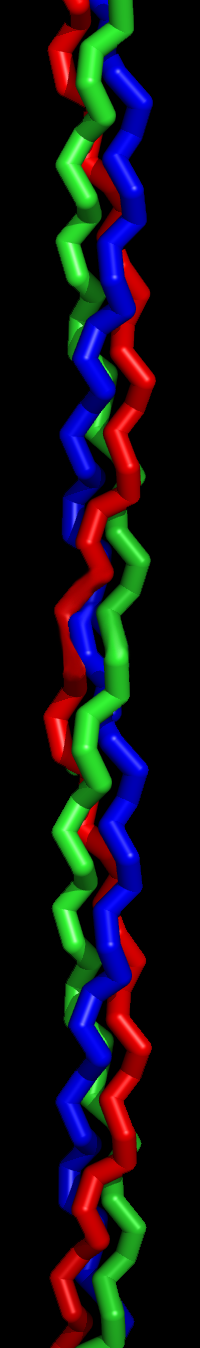 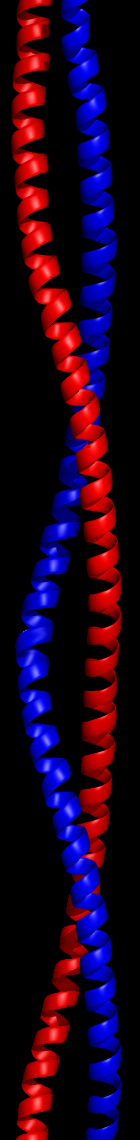 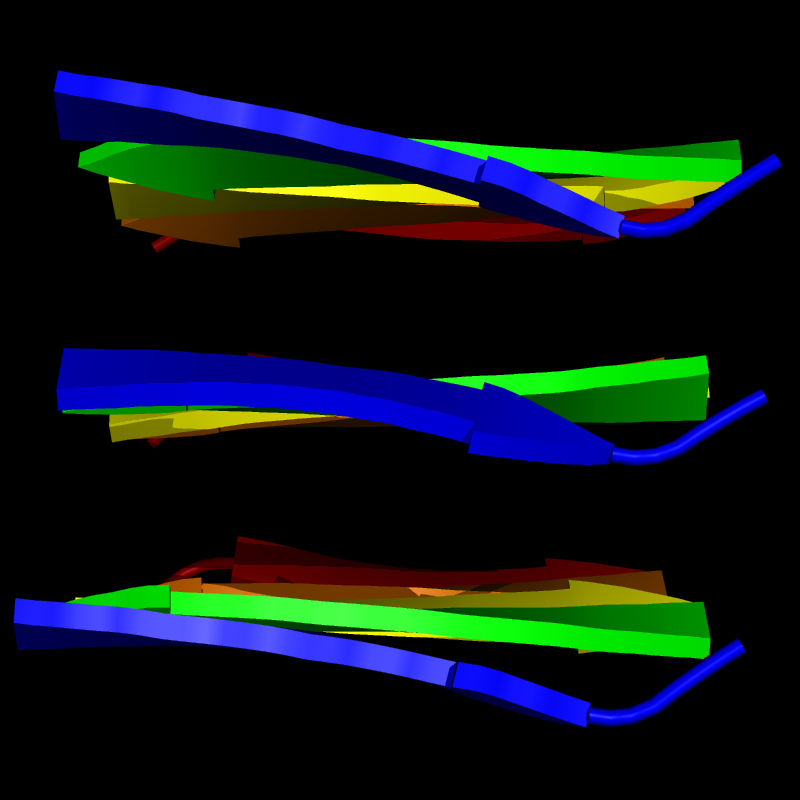 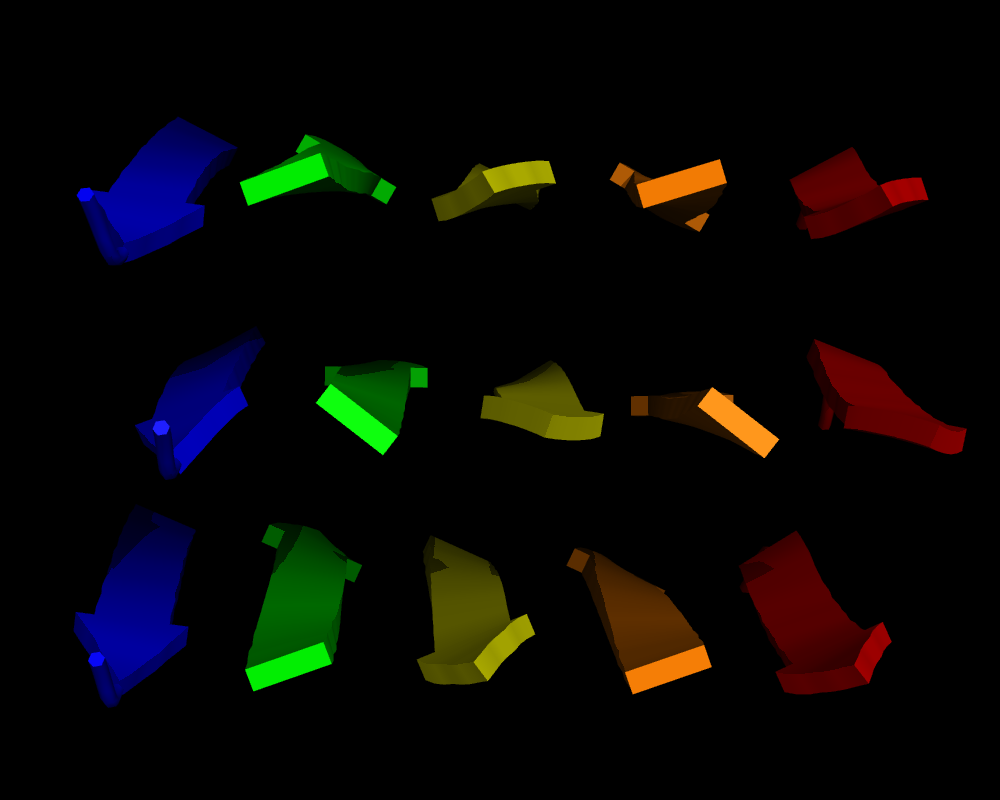 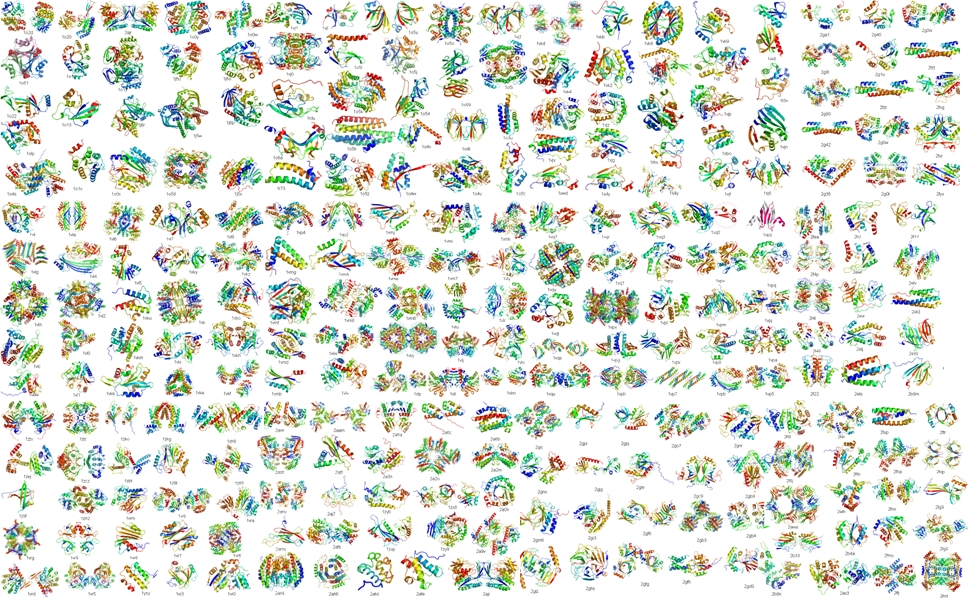 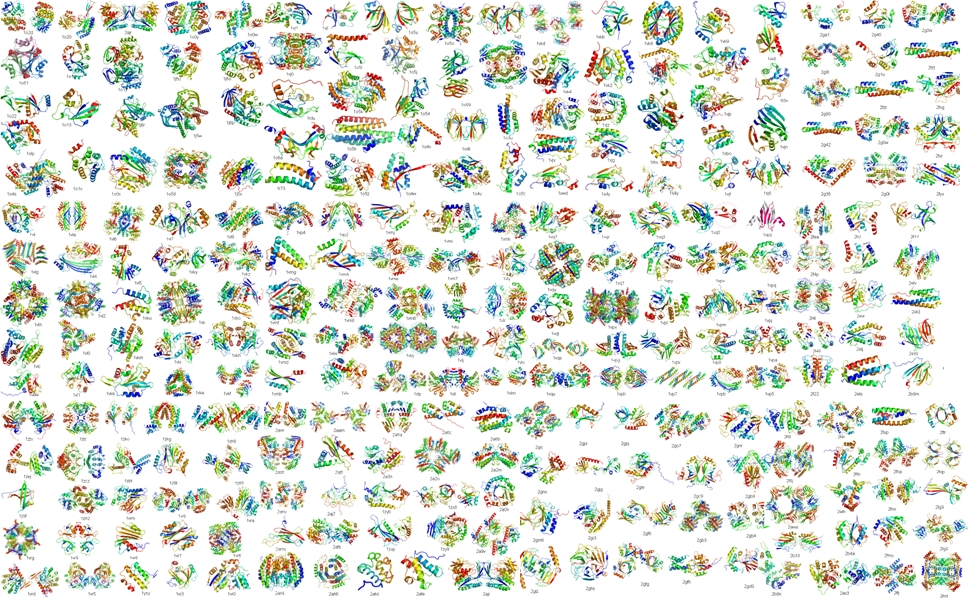 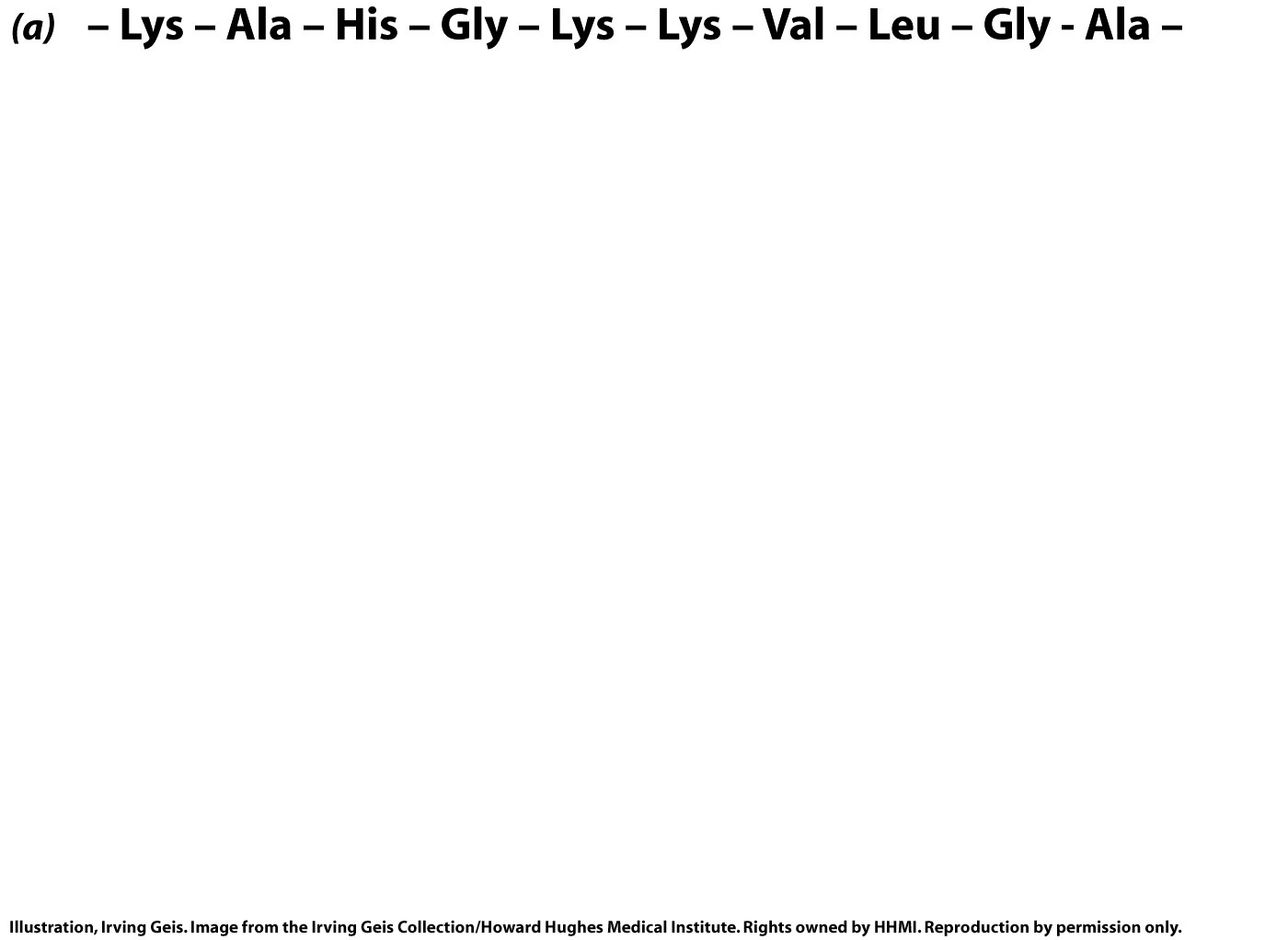 Figure 6-1 part 1
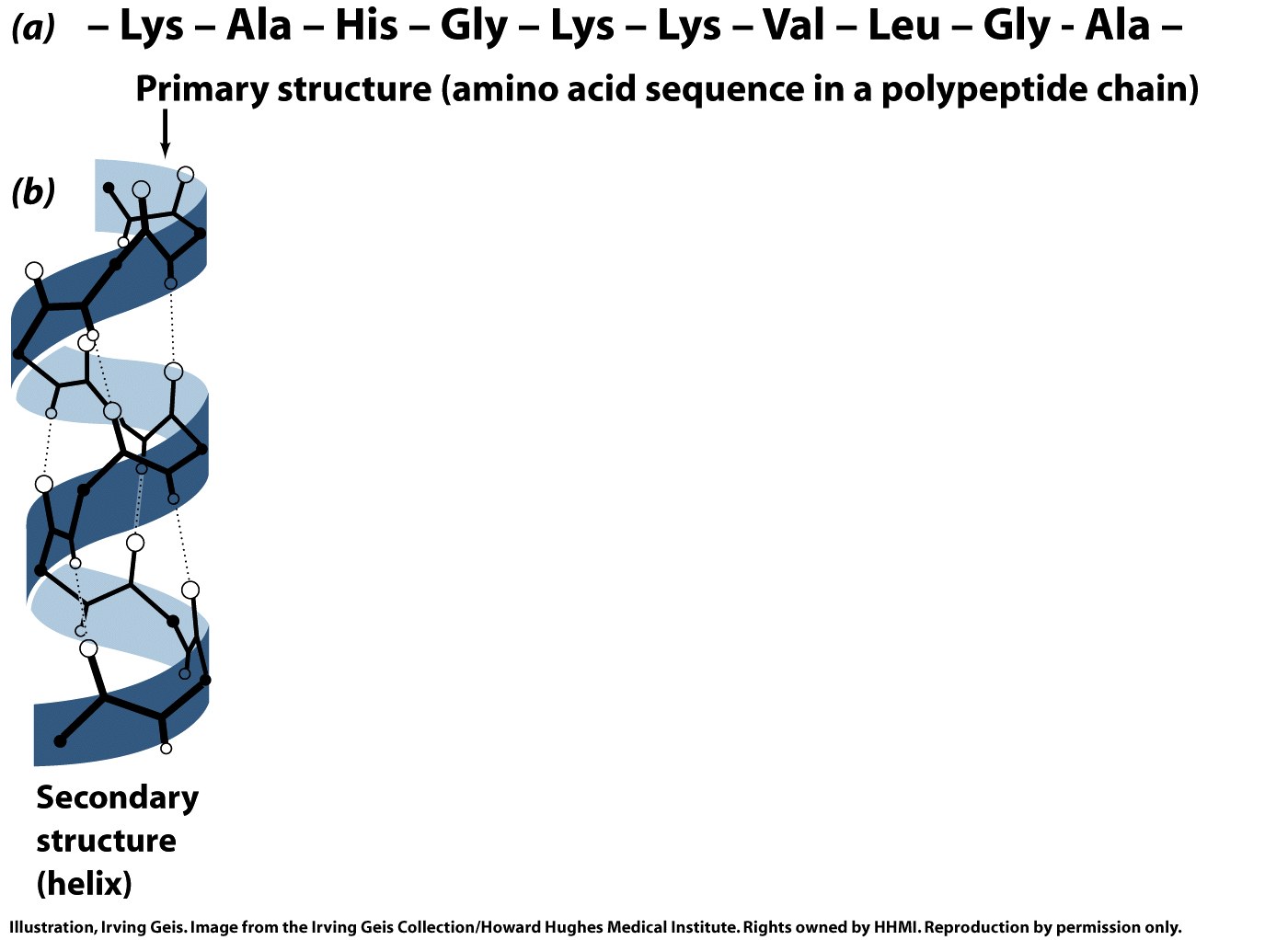 Figure 6-1 part 2
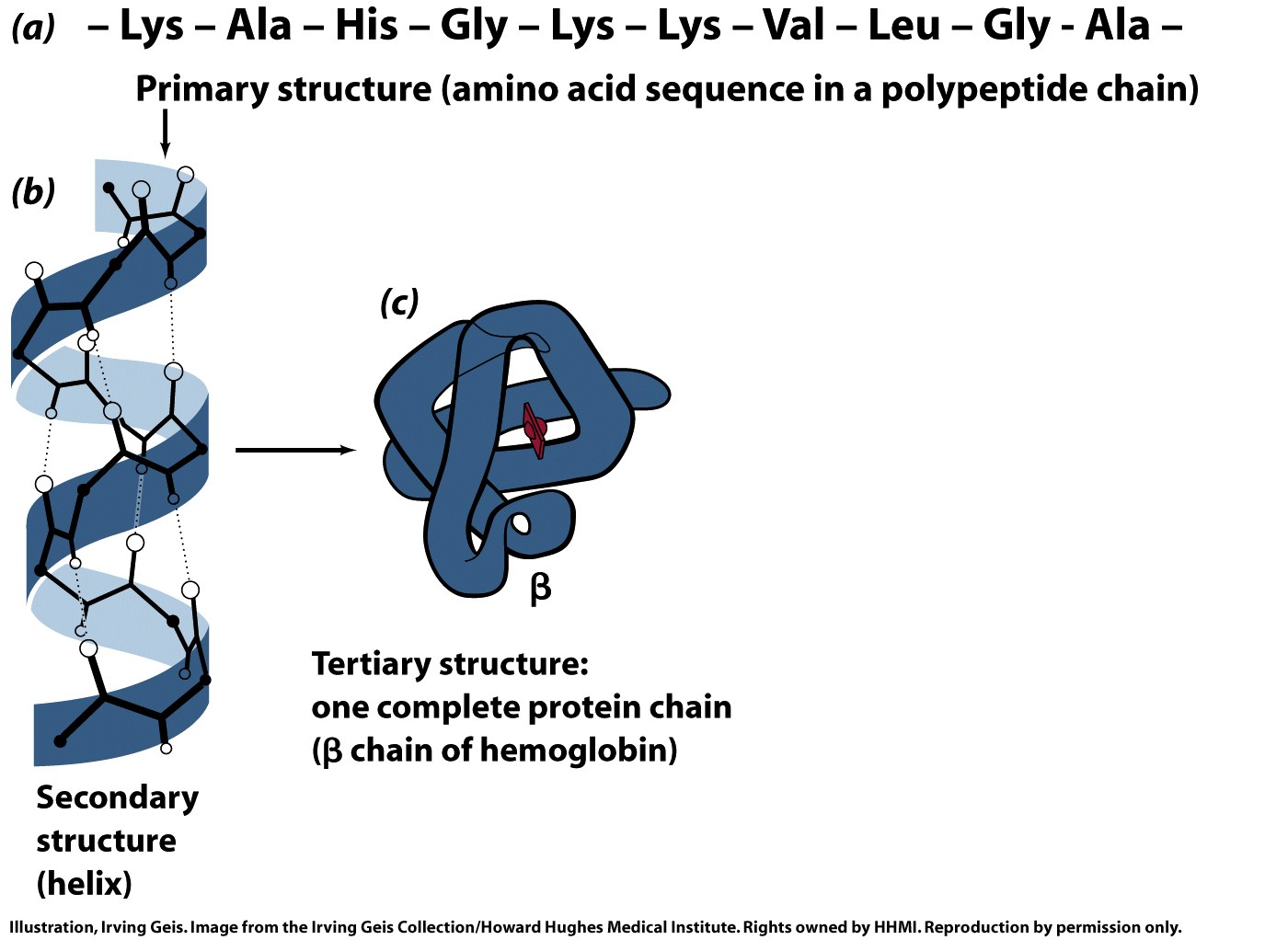 Figure 6-1 part 3
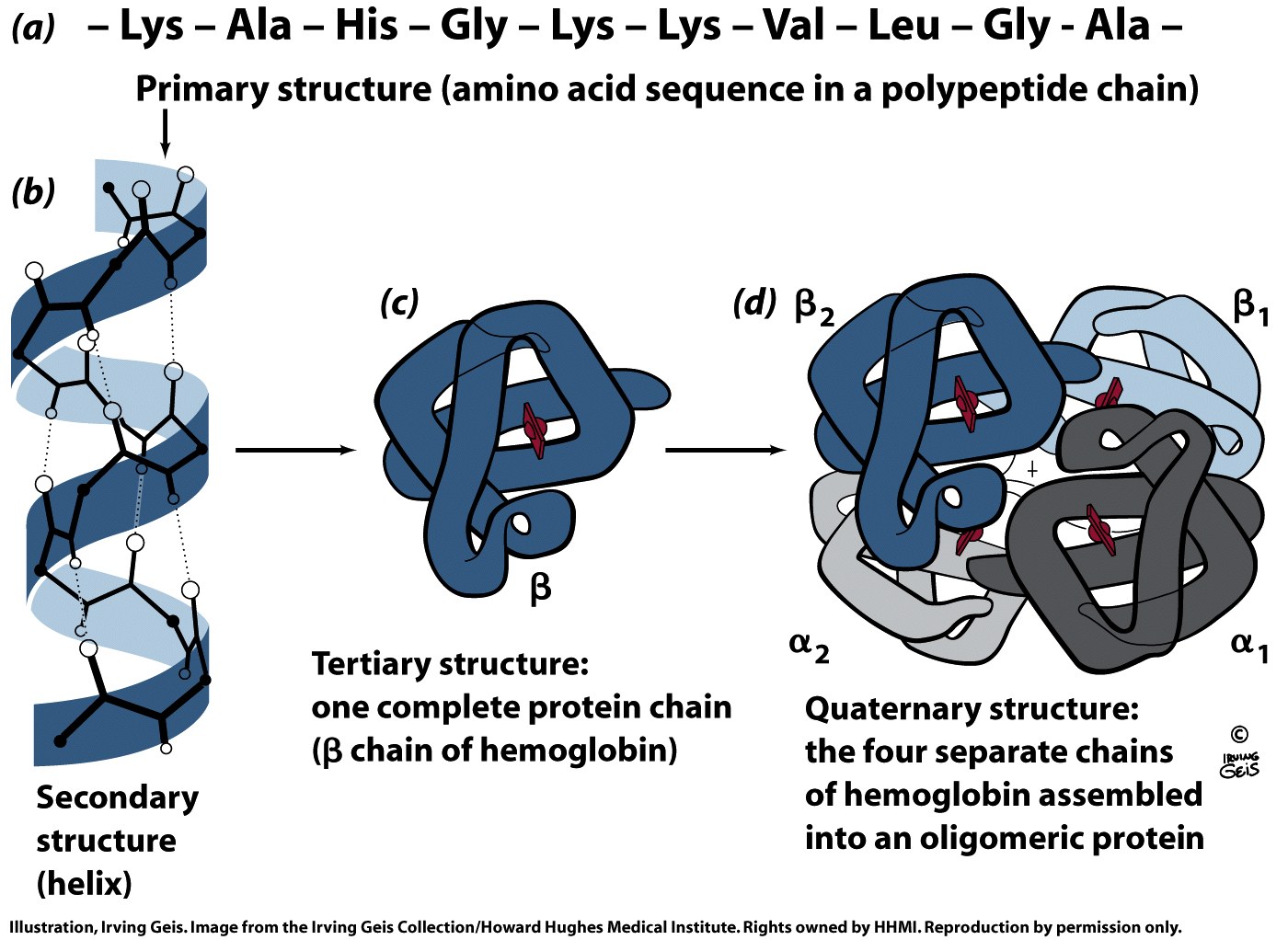 Figure 6-1 part 4
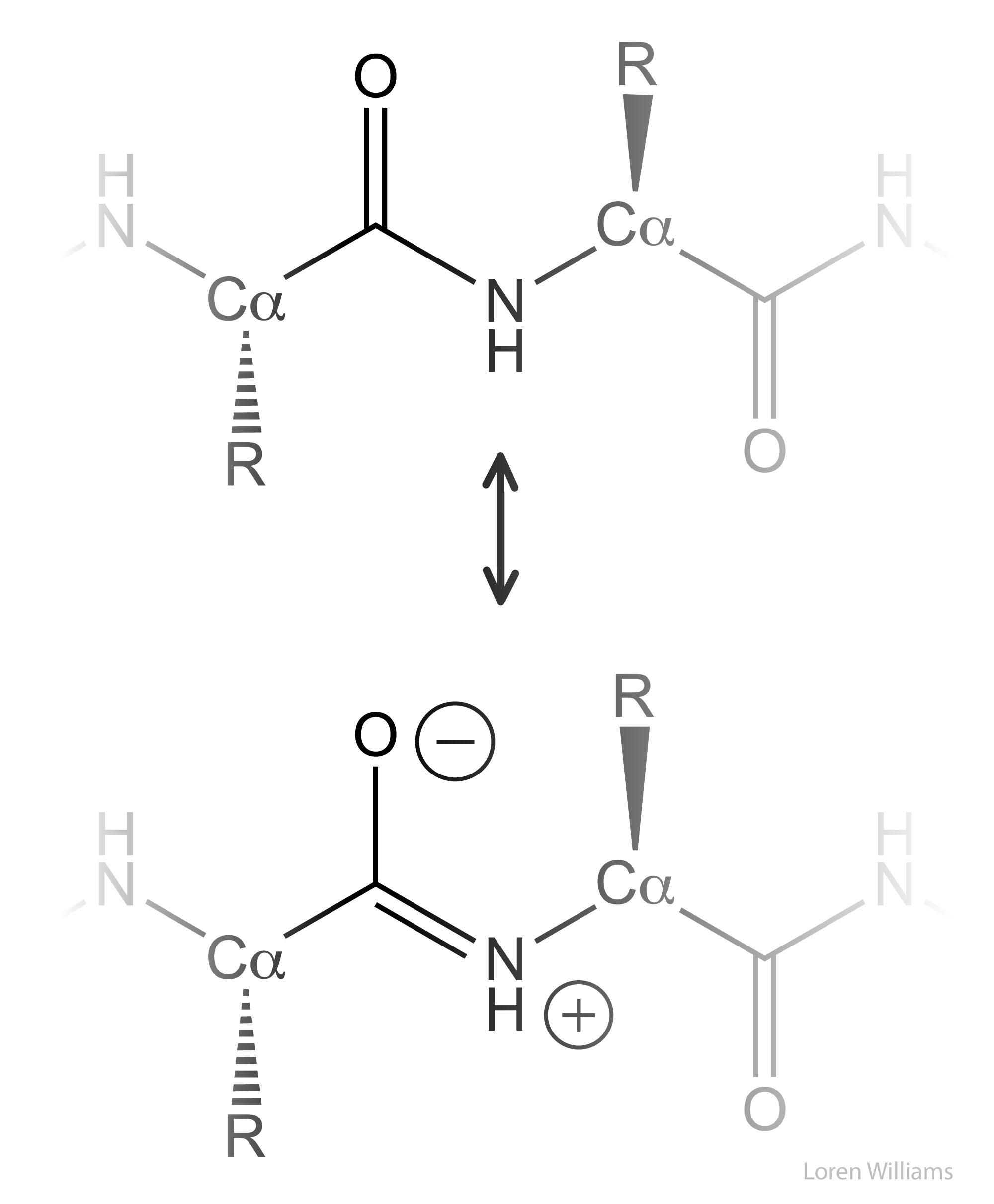 The Peptide Bond: Resonance
Page 127
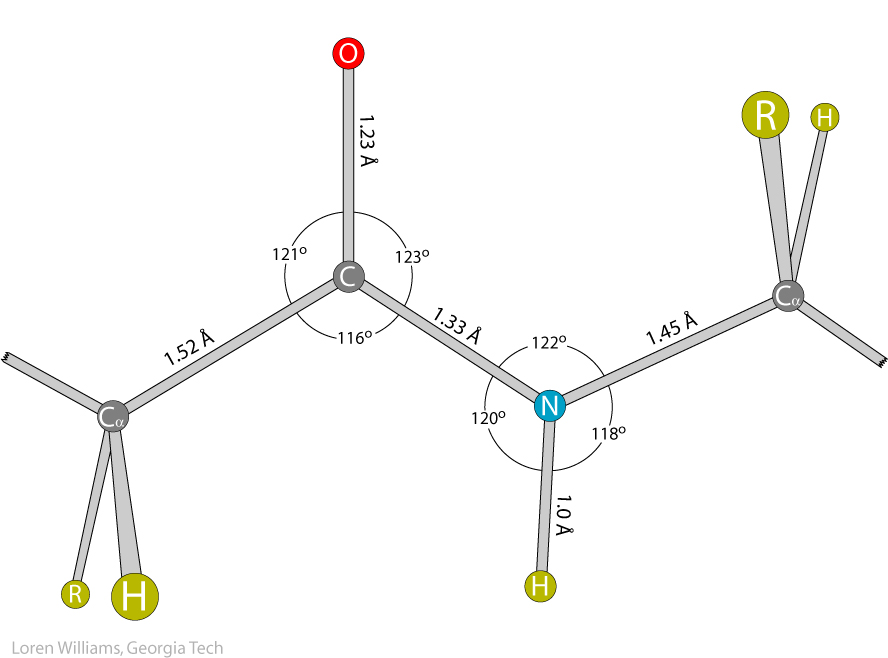 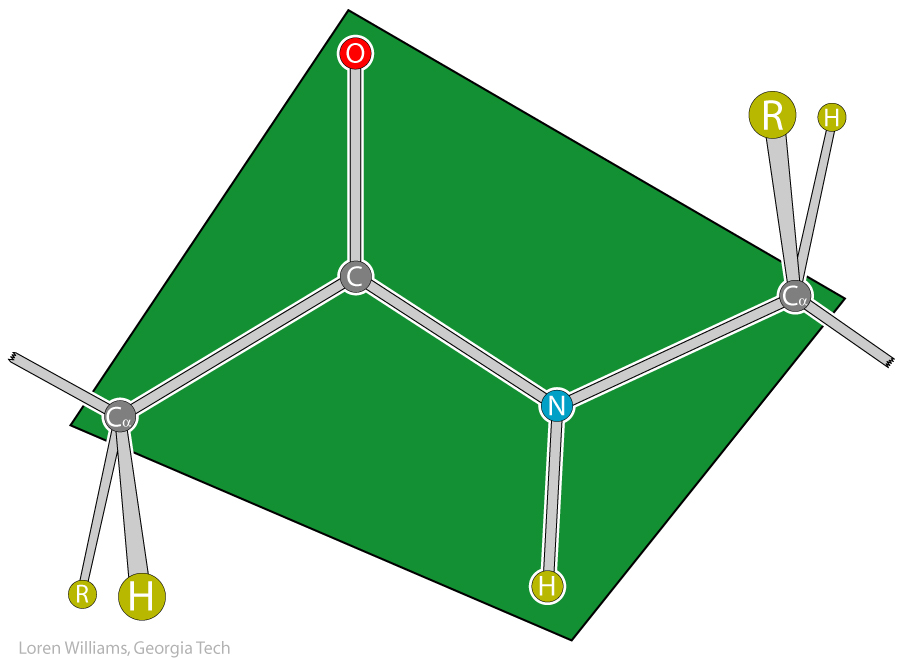 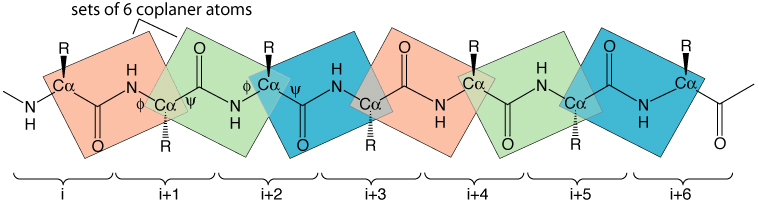 Fall 2011
Chem 4511
12
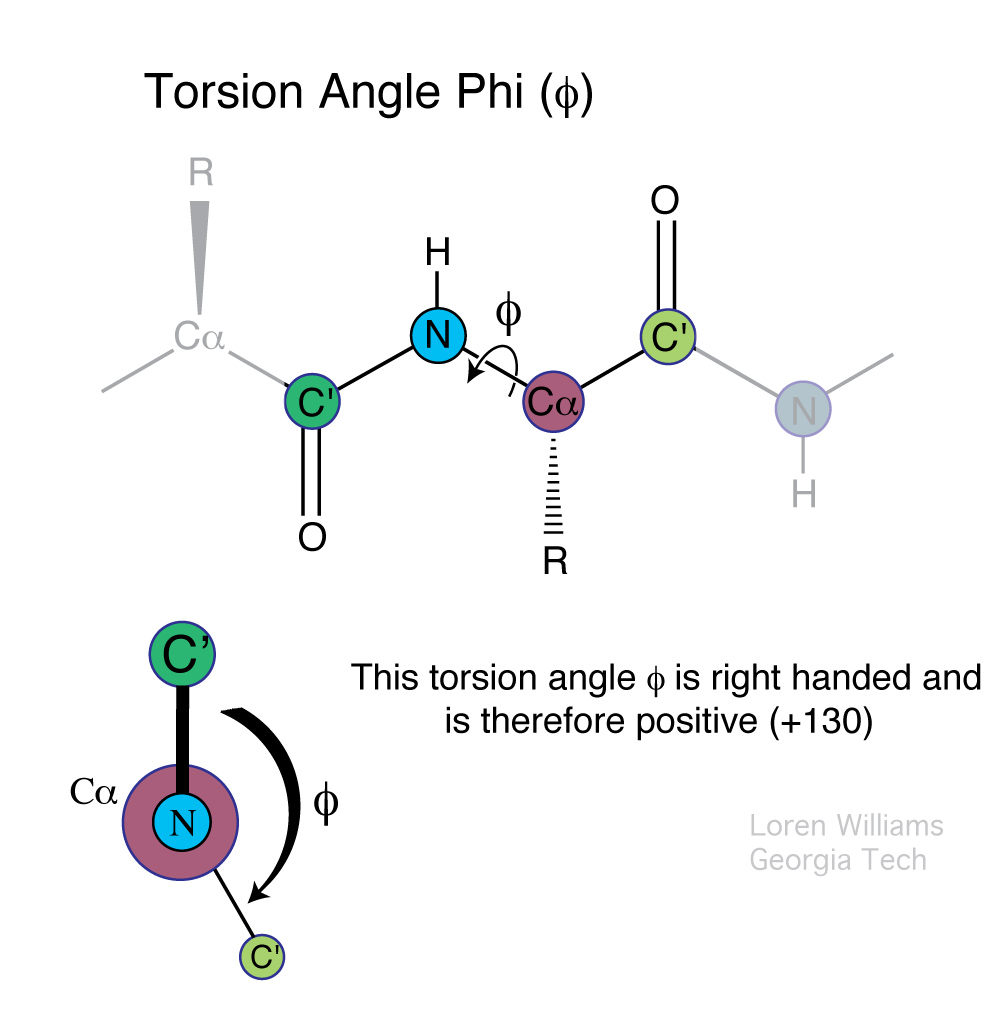 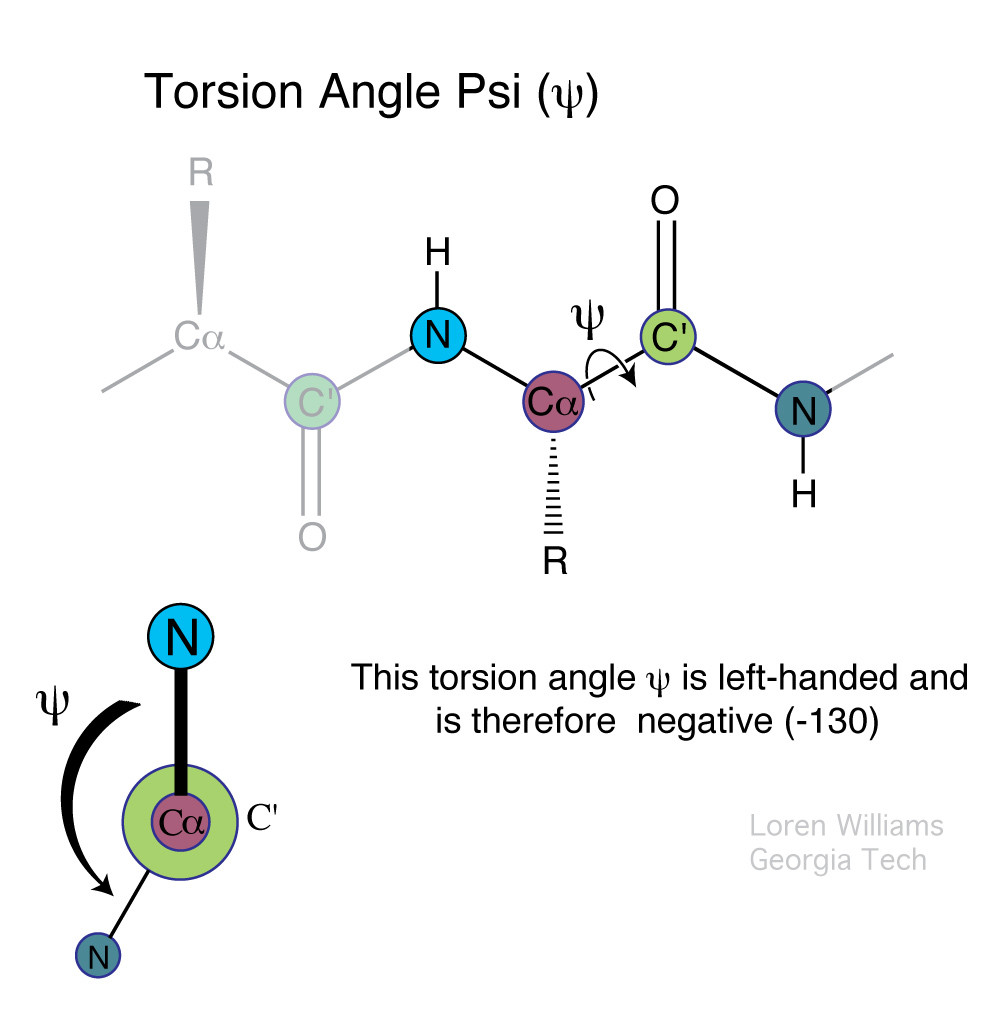 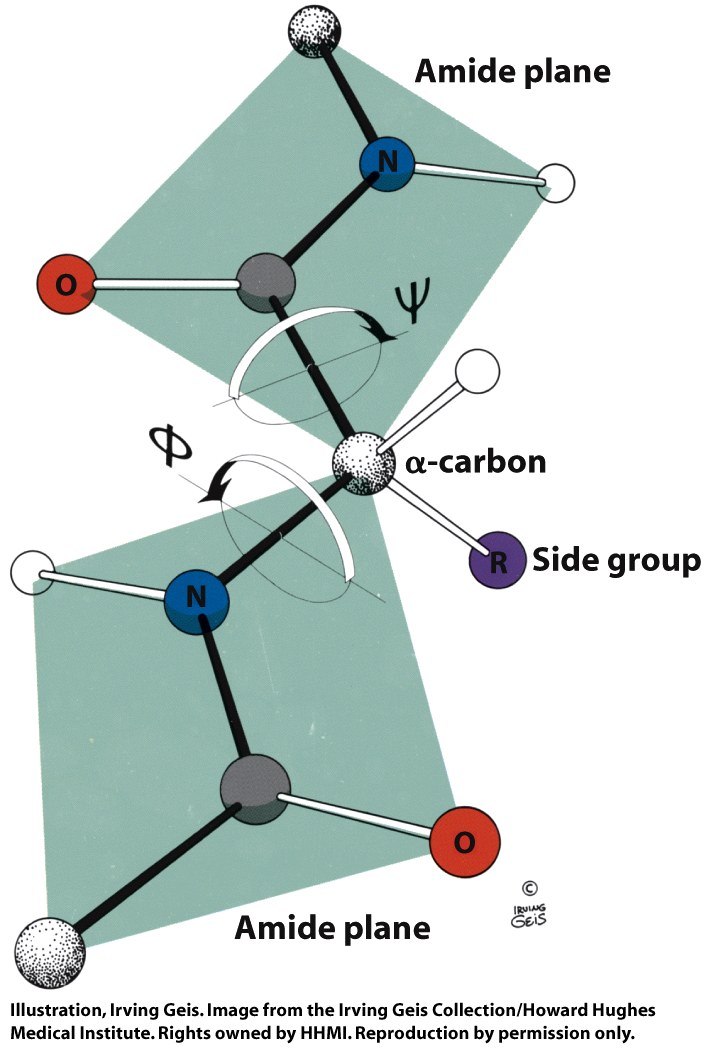 Figure 6-4
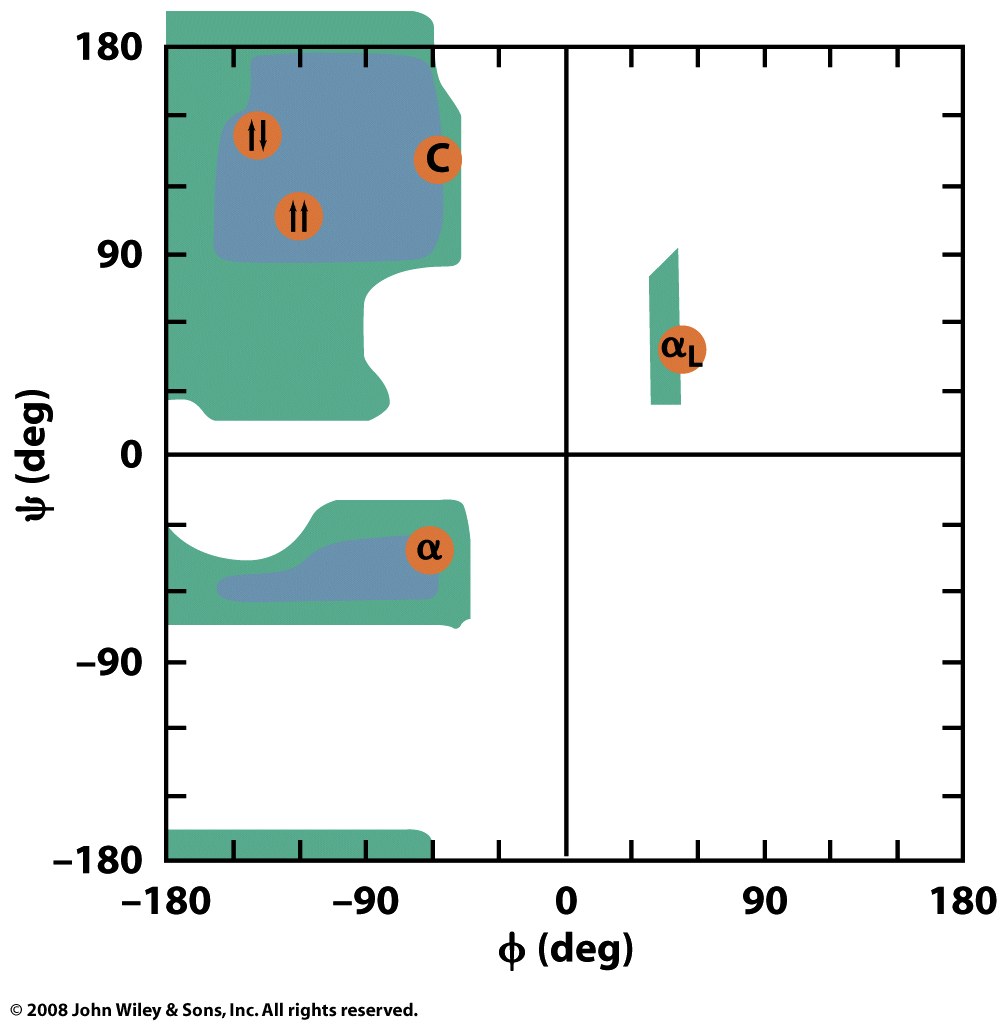 Figure 6-6
a helix
α-helix

right-handed
most prevalent secondary structural element
most uniform secondary structure in conformation
most predictable secondary structure from sequence
the NH of i+4 donates to O of i 
	69 H -> O 65, 68 H-> O 64, 67 H -> O 63
13 atoms in the HB ring 
100°/aa
f = -50° to -90°, j = -30 to -60°
3.6 aa per turn
1.5 Å/aa, 5.4 Å/turn (1.5 Å/aa x 3.6 aa/turn)

Amino-acids have 'propensities' for being in α-helices. Methionine, alanine, leucine, uncharged glutamate, and lysine ("MALEK" in the amino-acid 1-letter codes) have high helix-forming propensities. Proline and glycine have low helix-forming propensities.
α helix
 right-handed helix 
 100°/residue
 3.6 residues per turn
 1.5 Å rise per residue
 5.4 Å per turn
 1.5 Å/residues x 3.6 residues/turn = 5.4 Å/turn
 Each N-H group forms a hydrogen bond with the C=O group four residues earlier.
 Sidechains are directed out.
 Peptide dipoles are aligned
 f = -50° to -90°, j = -30 to -60°
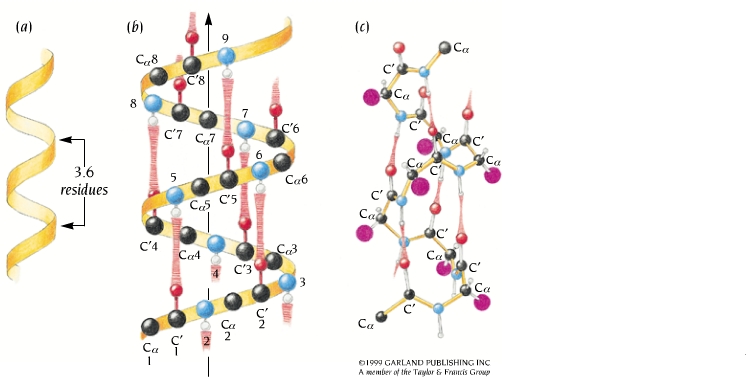 Fall 2011
Chem 4511
19
f = -50° to -90°, j = -30 to -60°
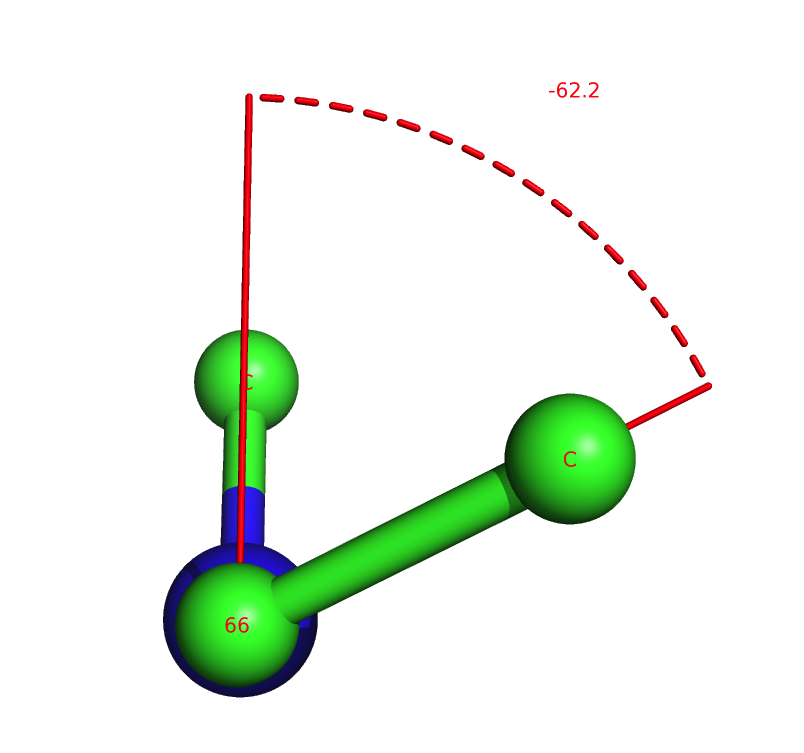 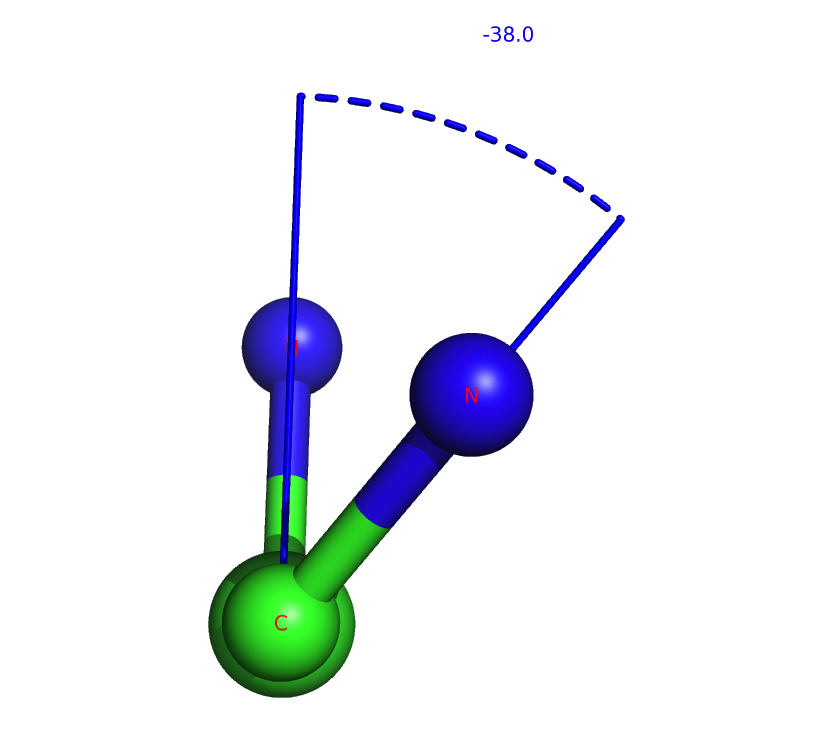 angle j in an a-helix
angle f in an a-helix
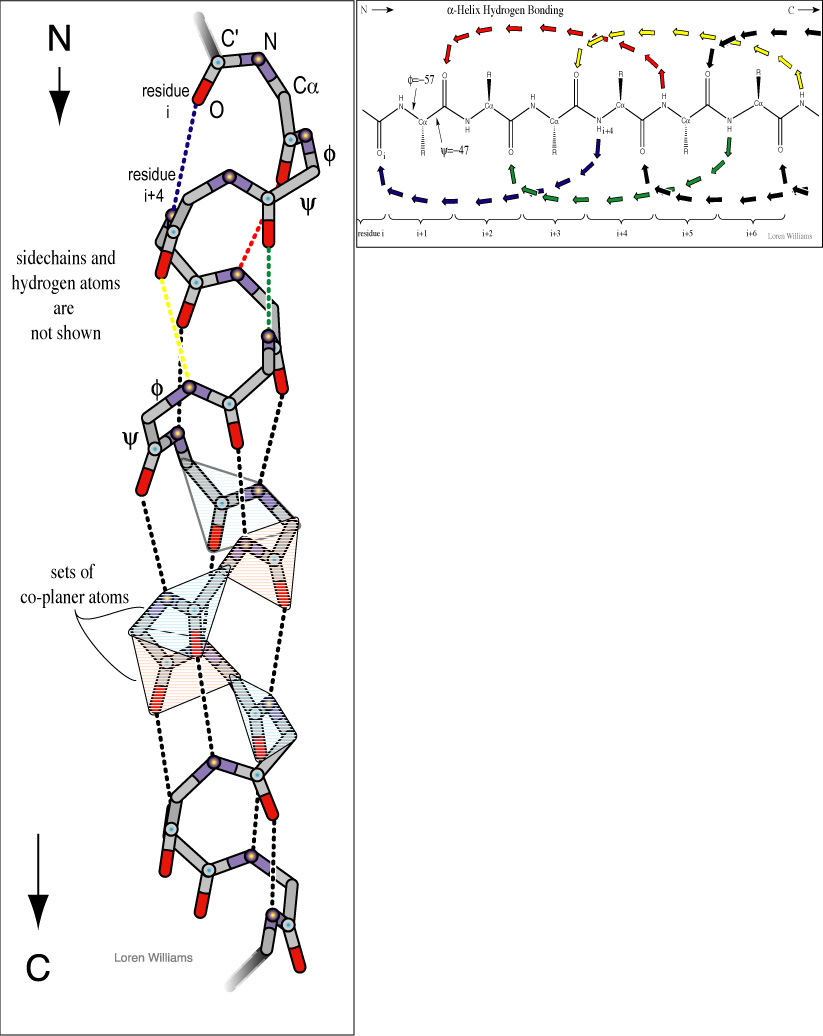 a-helix
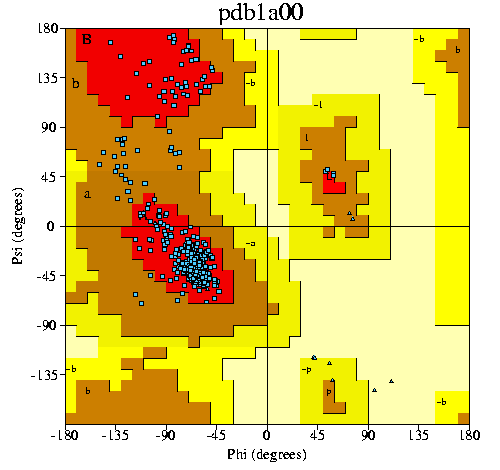 Fall 2011
Chem 4511
21
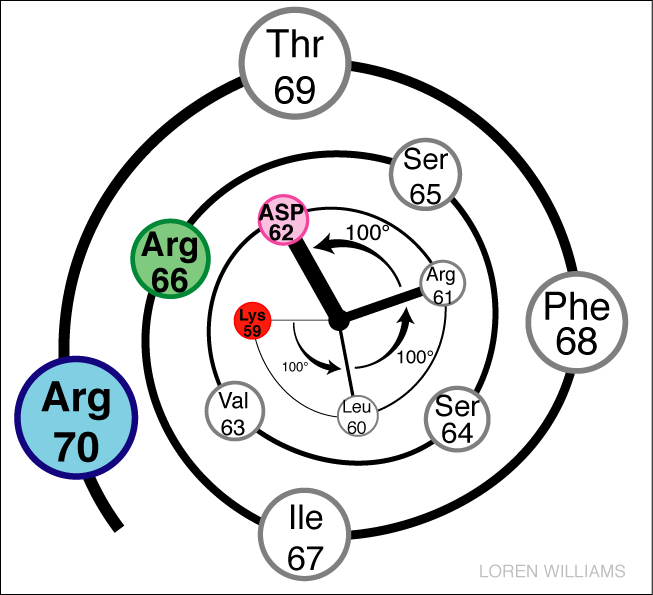 Helical Wheel
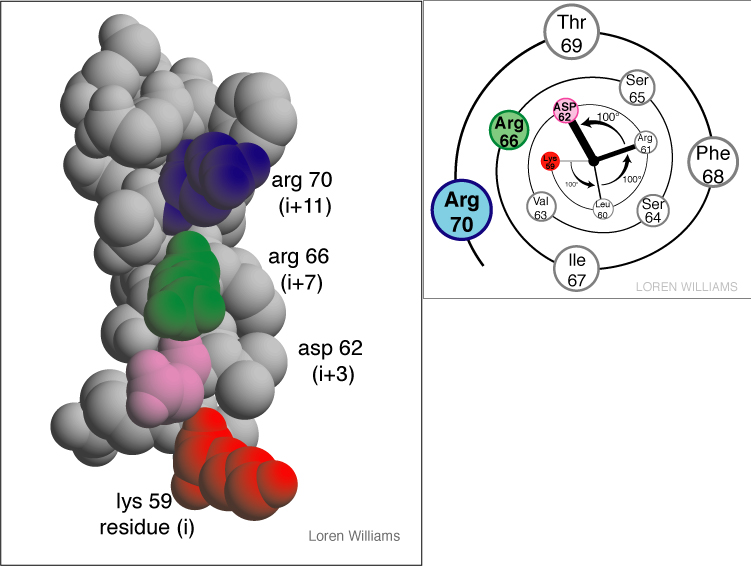 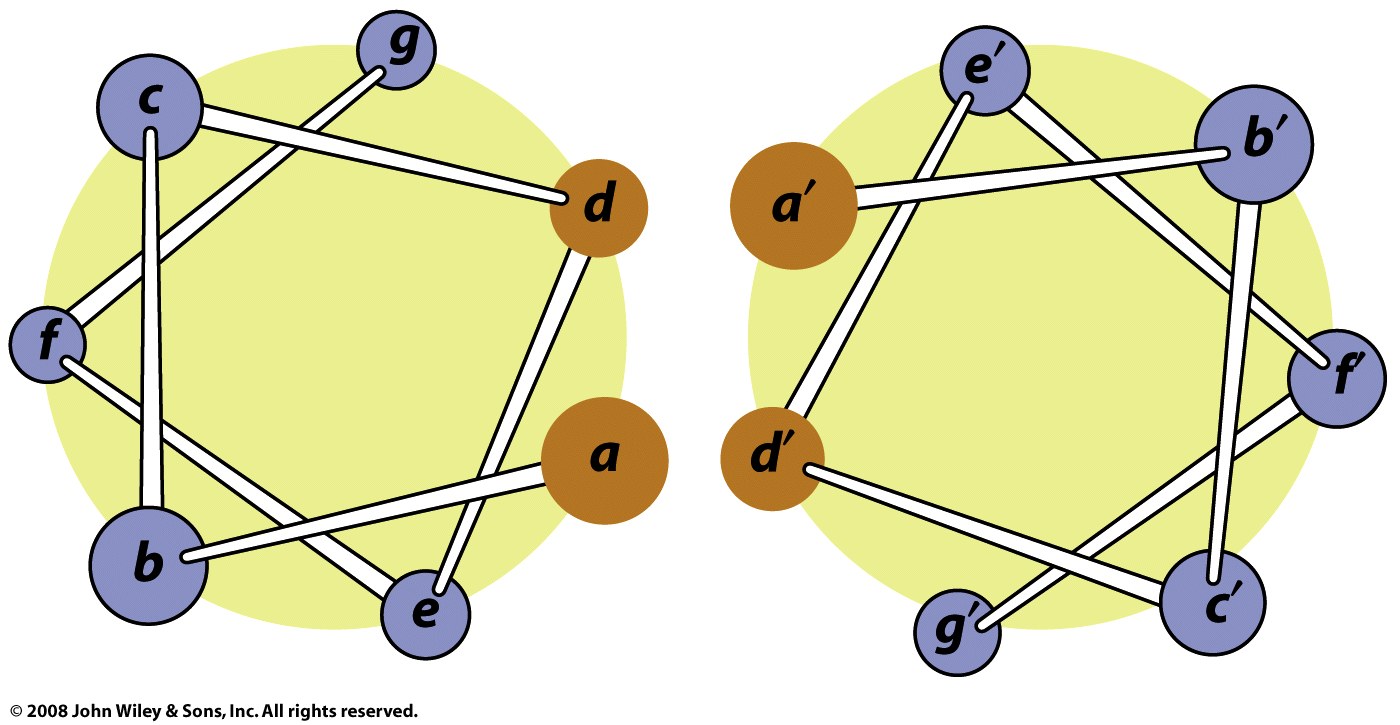 Coiled-coils: two a-helices form a "supercoil" with a heptad sequence repeat of seven aa's (a-b-c-d-e-f-g-a-b-c-d-e-f-g...). The a and d aa's are hydrophobic (d usually leucine). The e and g residues (the e and g aa's have opposing charges.
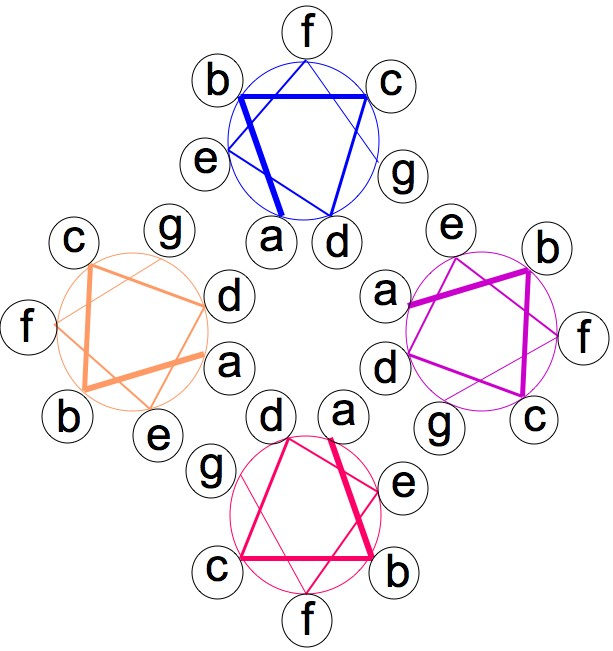 A pair of coiled-coils can form a four-helix bundle
b-sheet
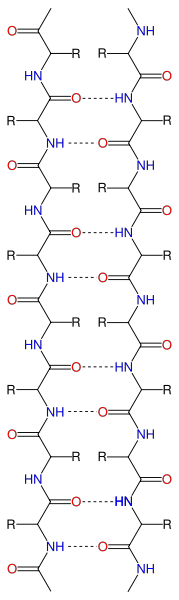 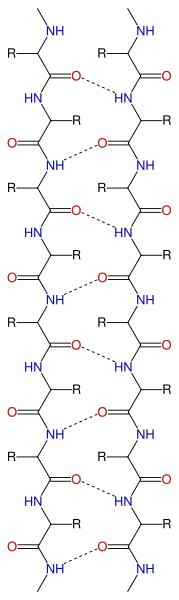 β strand: a single continuous stretch of amino acids involved in backbone hydrogen bonds another strand 
β sheet is an assembly of at least two β strands.
Backbone N-H groups of one strand form hydrogen bonds with backbone C=O groups of adjacent strands. 
Sicechain disposition: Successive side chains are above, then below the plane of the sheet.
Parallel and Antiparallel: Antiparallel sheets have the strongest inter-strand H-honds, which are linear, which is their preferred geometry.
  f = -110° to -140°, j = +110° to +135°
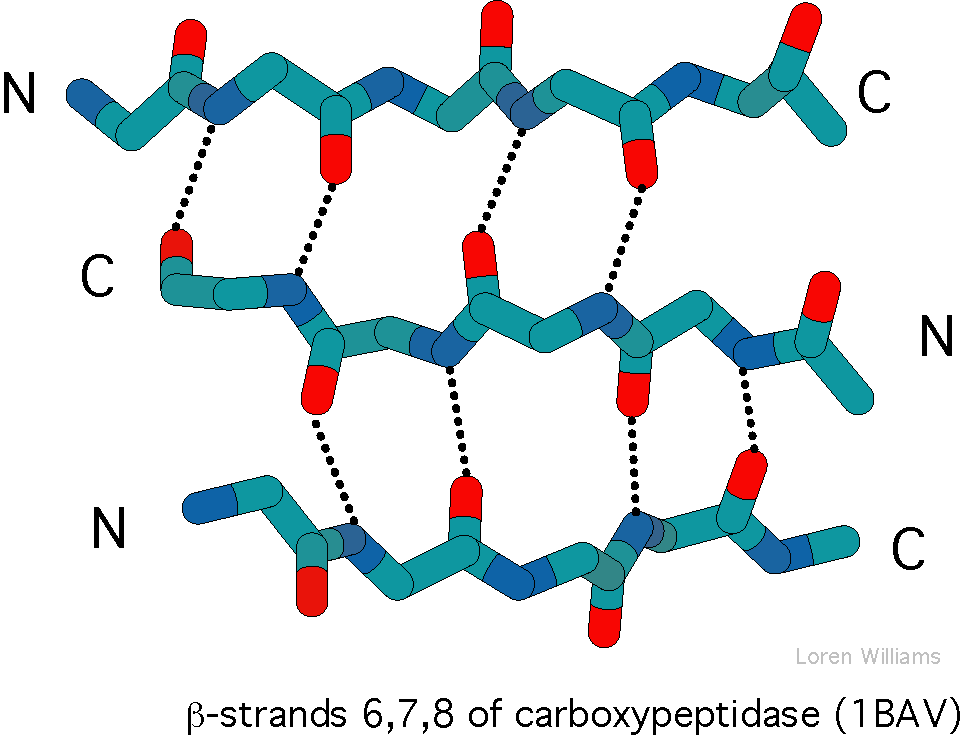 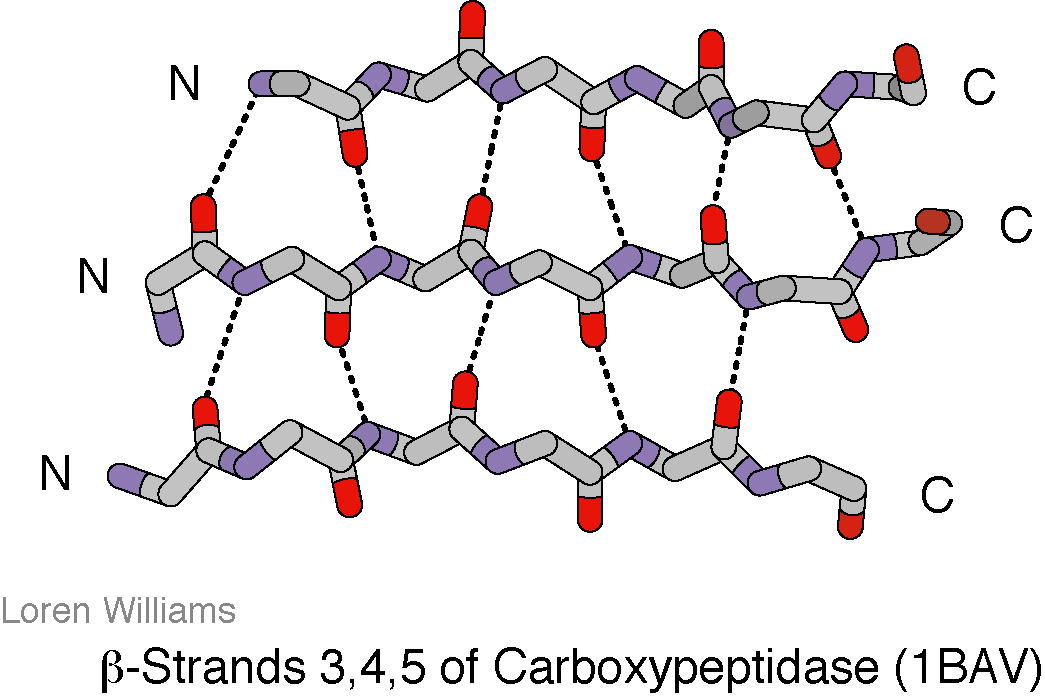 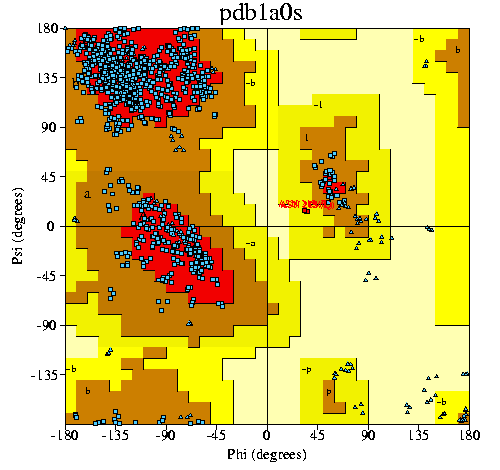 b-sheet
f = -110° to -140°
 j = +110° to +135°
Antiparallel sheets are more extended: with larger |f| and larger j.
28
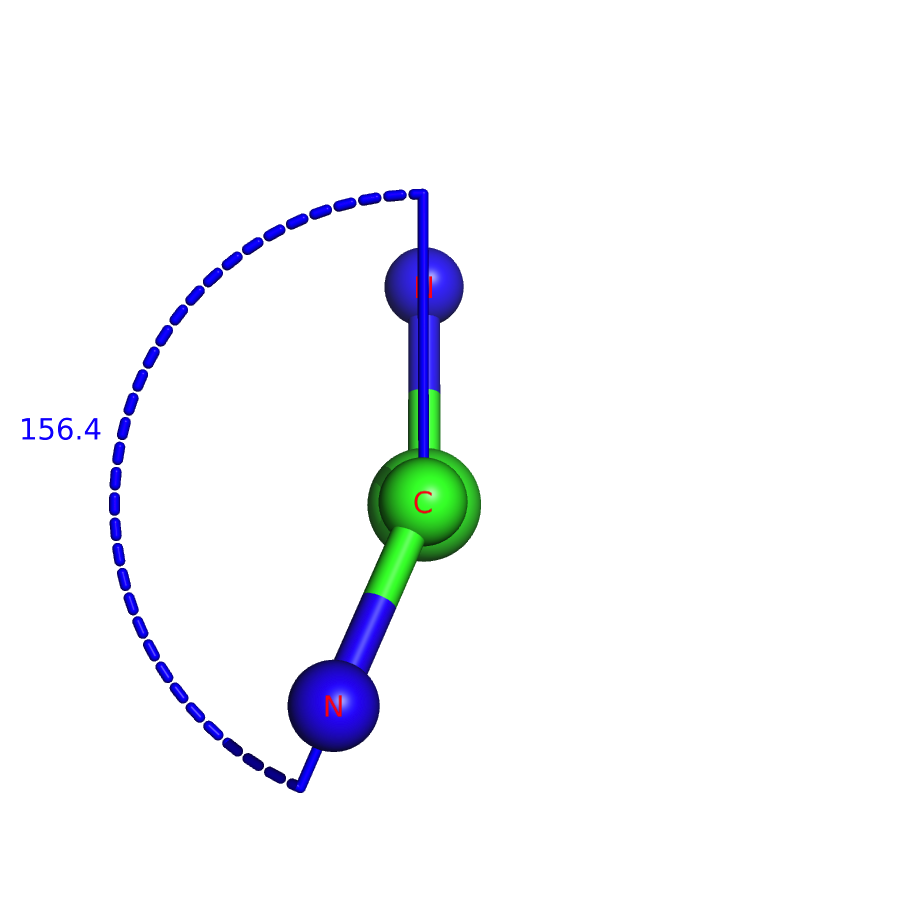 angle f in an b-sheet
angle j in an b-sheet
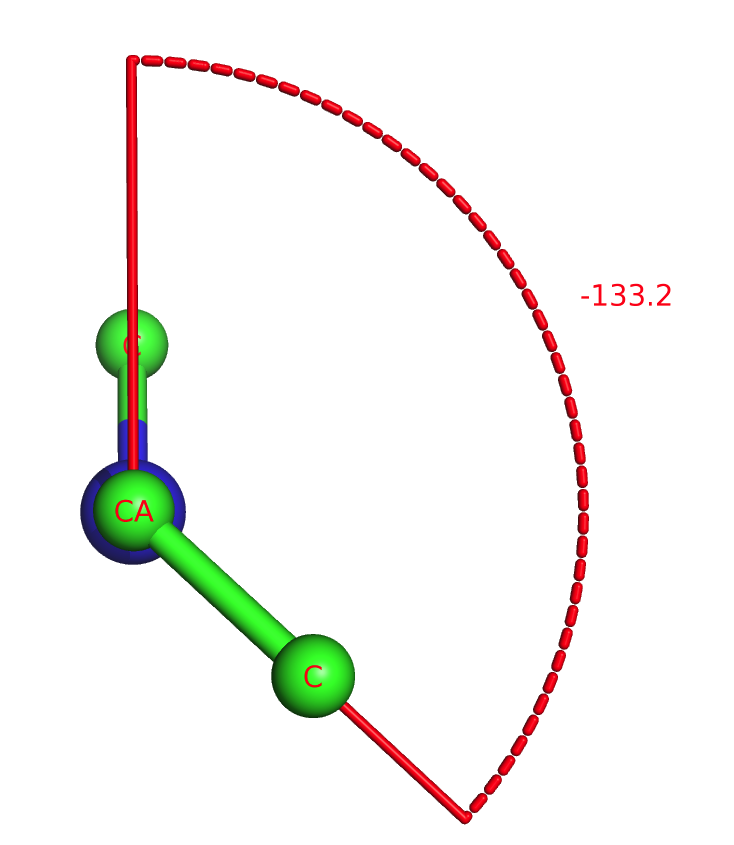 f = -110 to -140 and j = +110 to +135
amphipathic a-helix and b-sheet
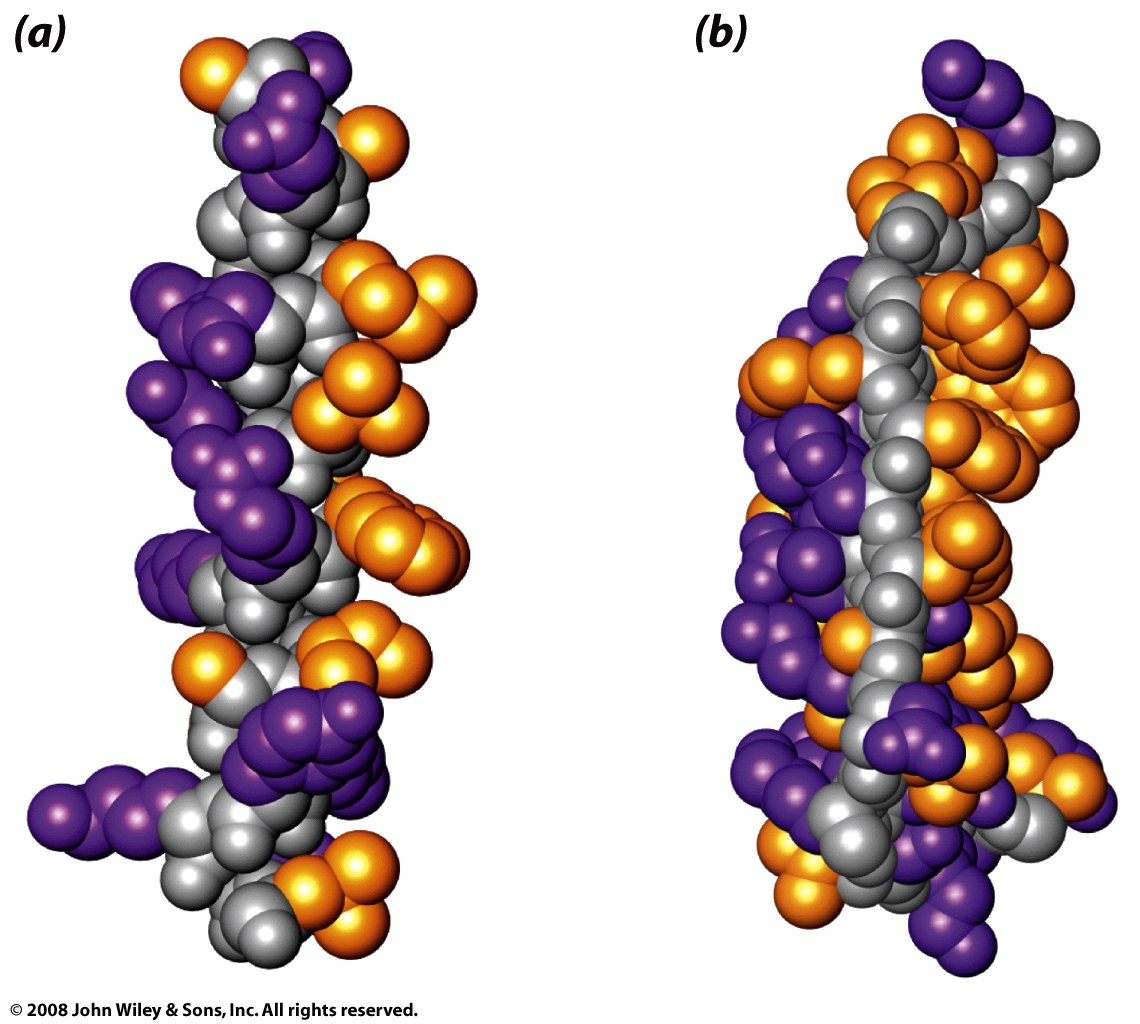 Figure 6-26
sidechain properties
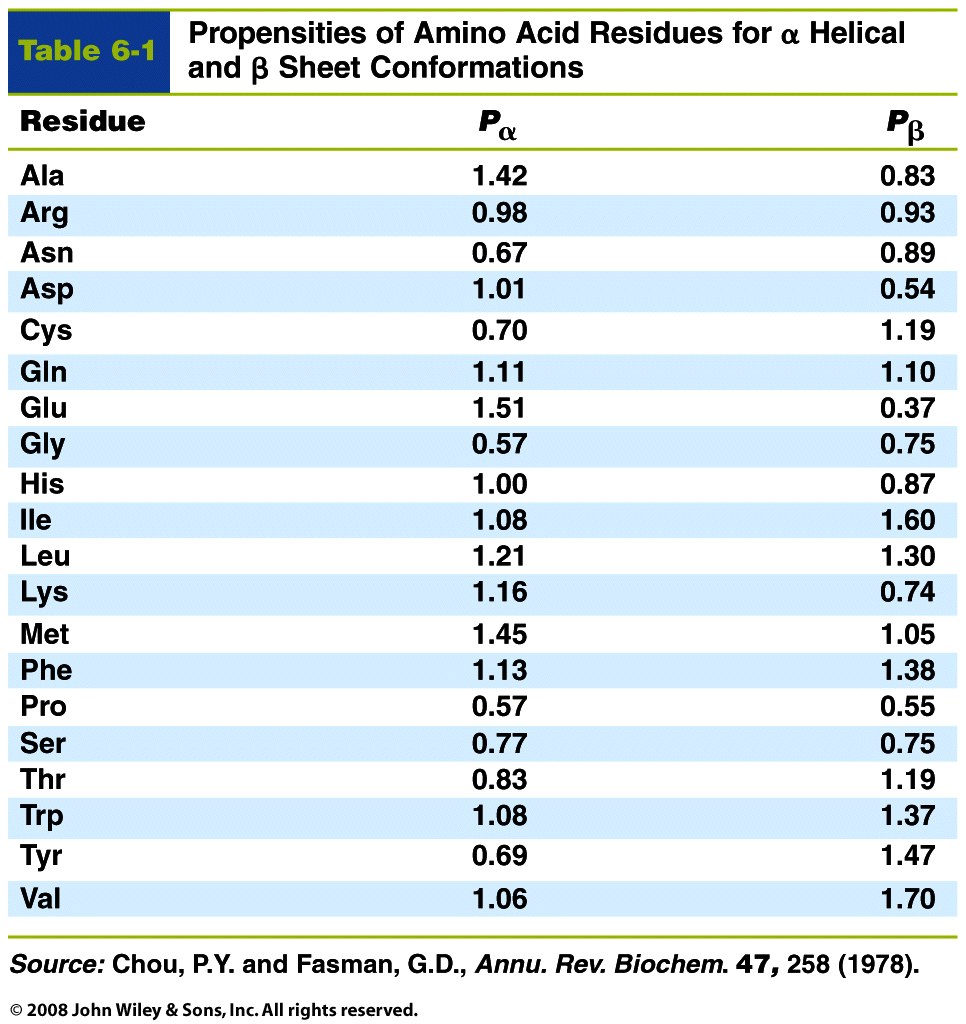 Table 6-1
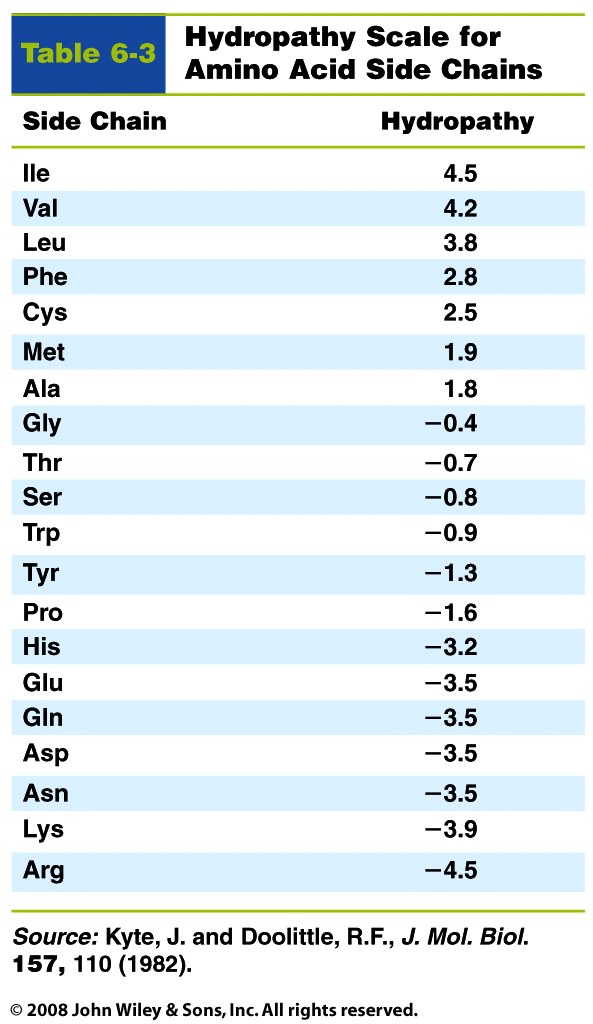 Table 6-3
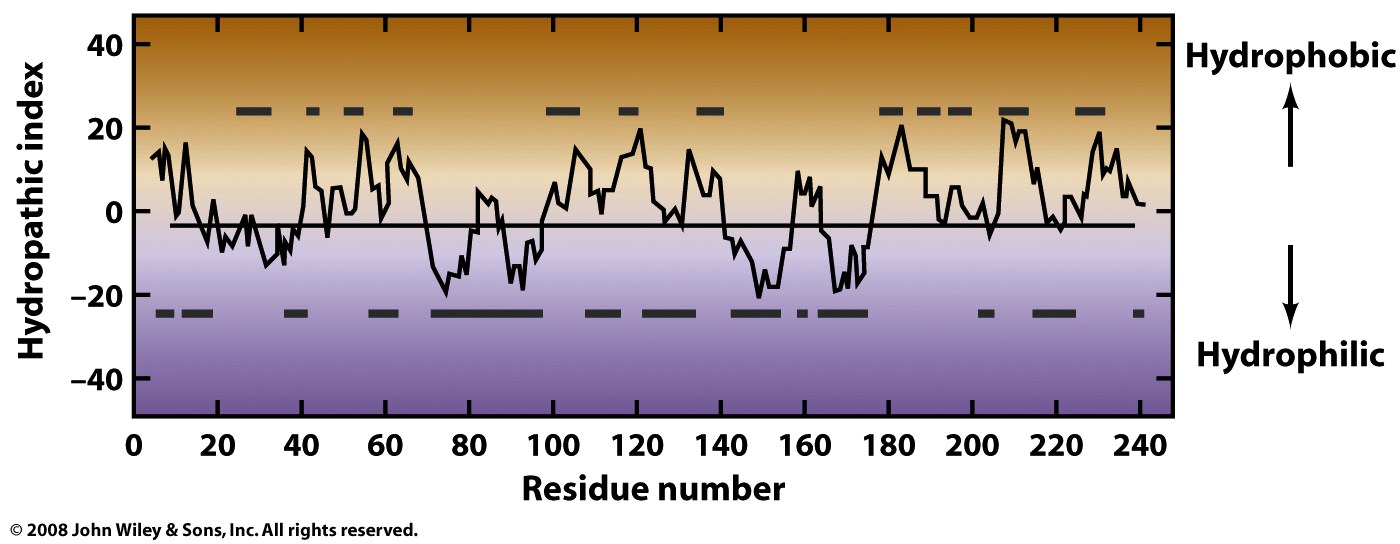 Figure 6-35
b-turns
The b-turn
(1__ - 2 PRO -3 GLY - __ )

a simple protein structural motif 
generally found on protein surfaces
turns the backbone around by 180 degrees to fold back on itself
links two anti-parallel two beta strands
	that are adjacent in primary structure, 
	that are adjacent in secondary structure
is a short loop of two to five amino acids
frequently contains glycine at position 3, (small H side chain allows extreme phi-psi).
frequently contains proline at position 2, (P forces the backbone into the appropriate conformation)
Make a table of delta phi/delta psi, to compare type I and type II
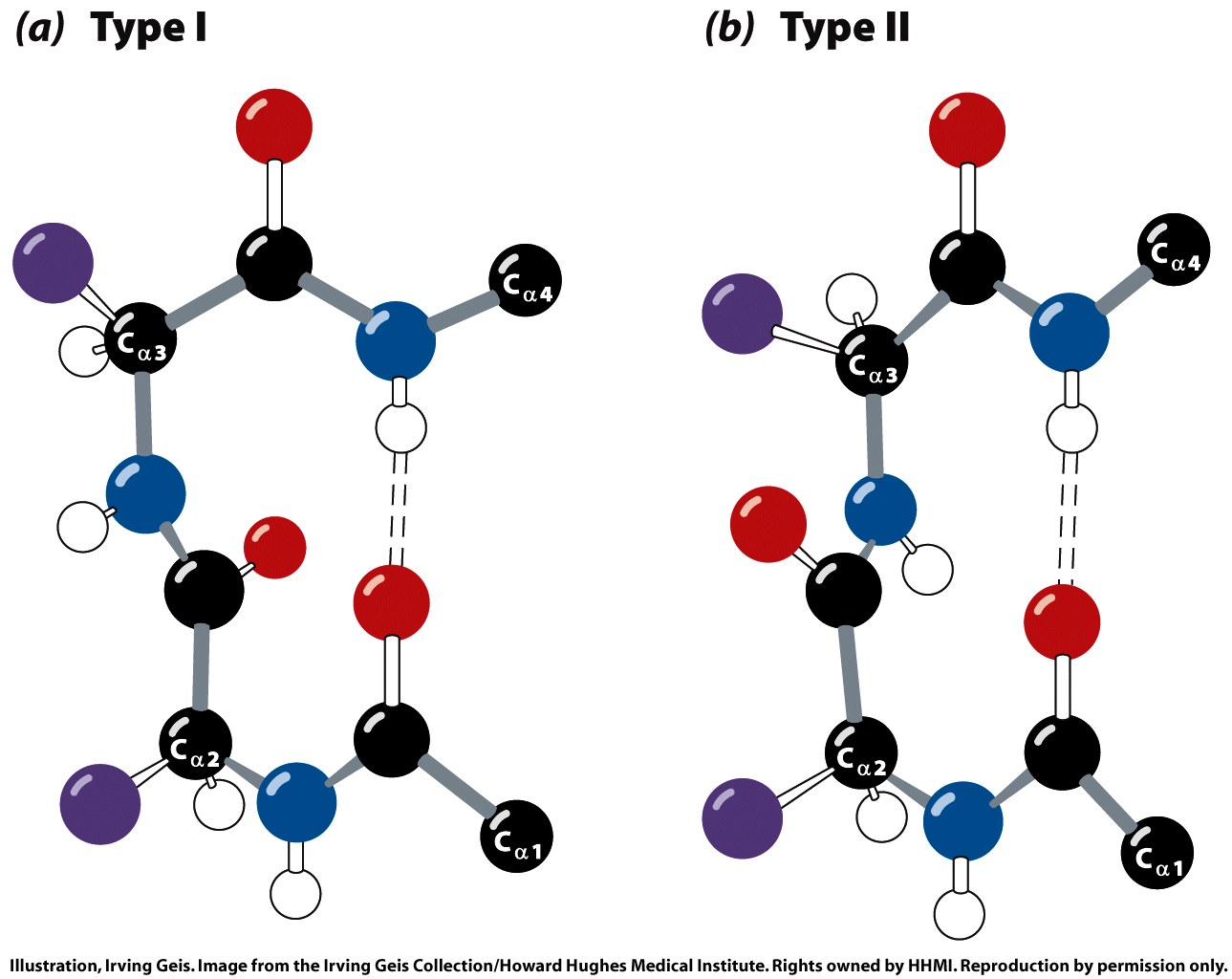 Figure 6-14
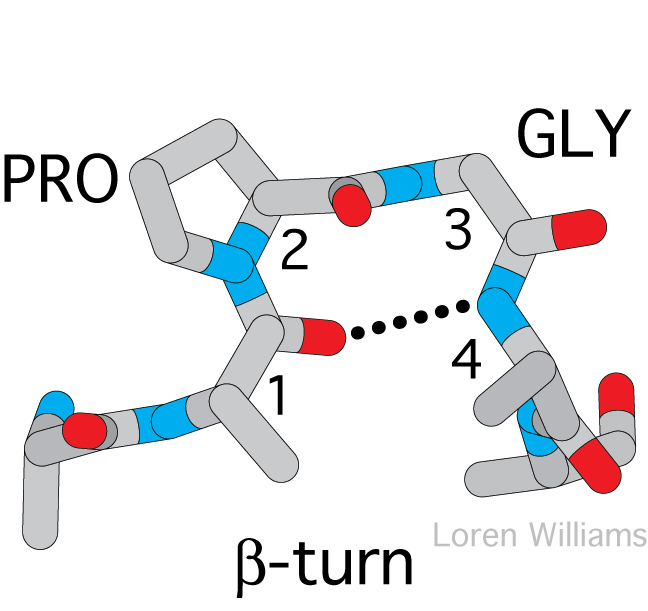 Fibrous Proteins
a-keratin
coiled-coil
fibrous structural protein
in skin, hair and nails

high frequence of cysteine that forms disulfide bridges to confer strength, form, rigidity.
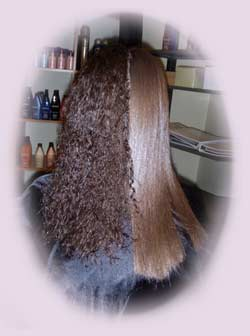 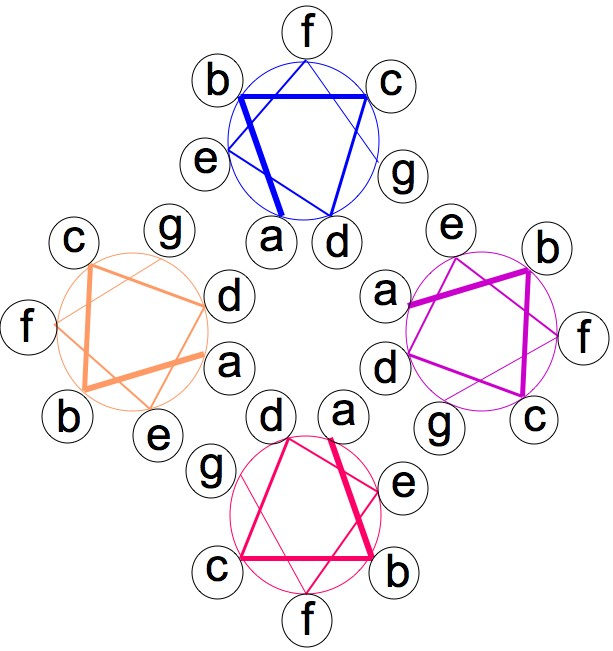 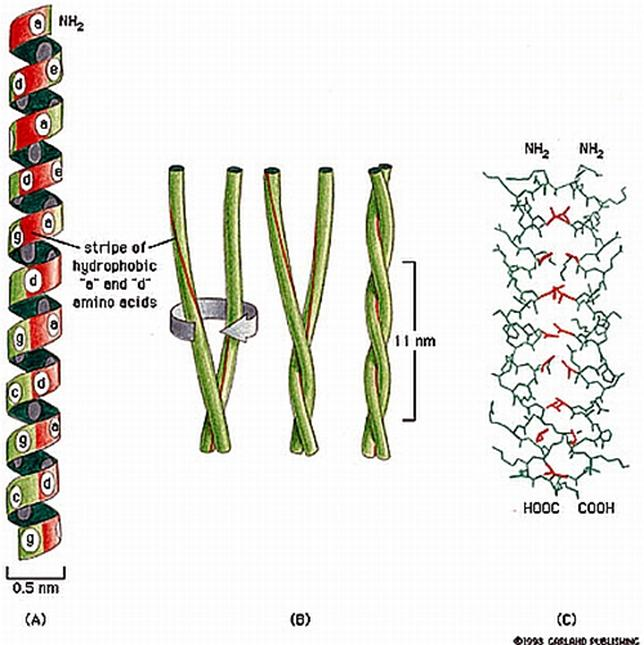 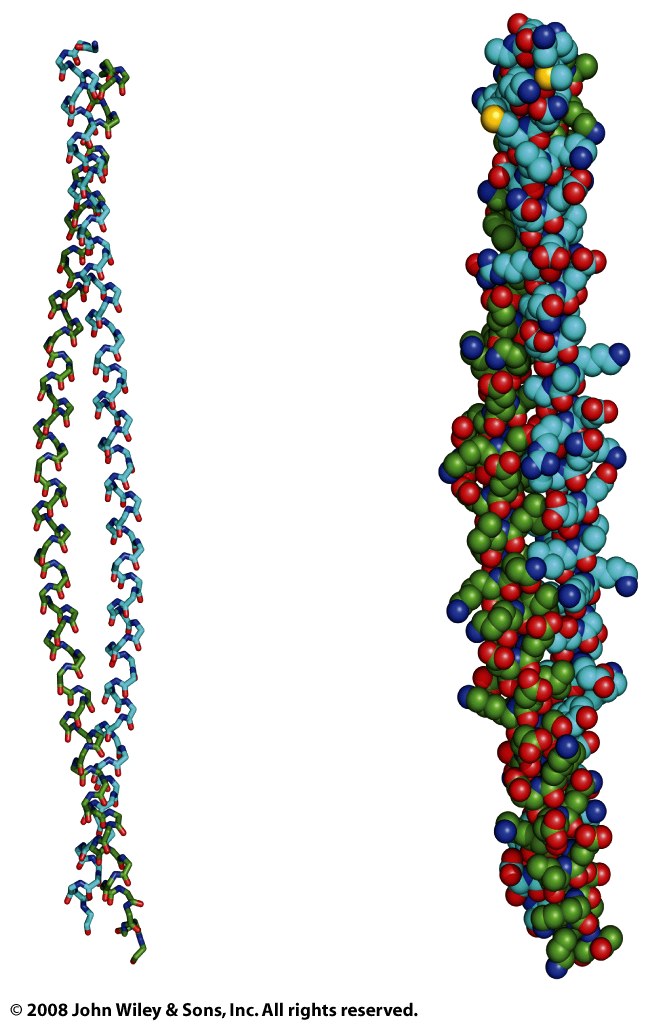 Figure 6-15b
α-keratins: Hair, horns, claws, nails, hooves…
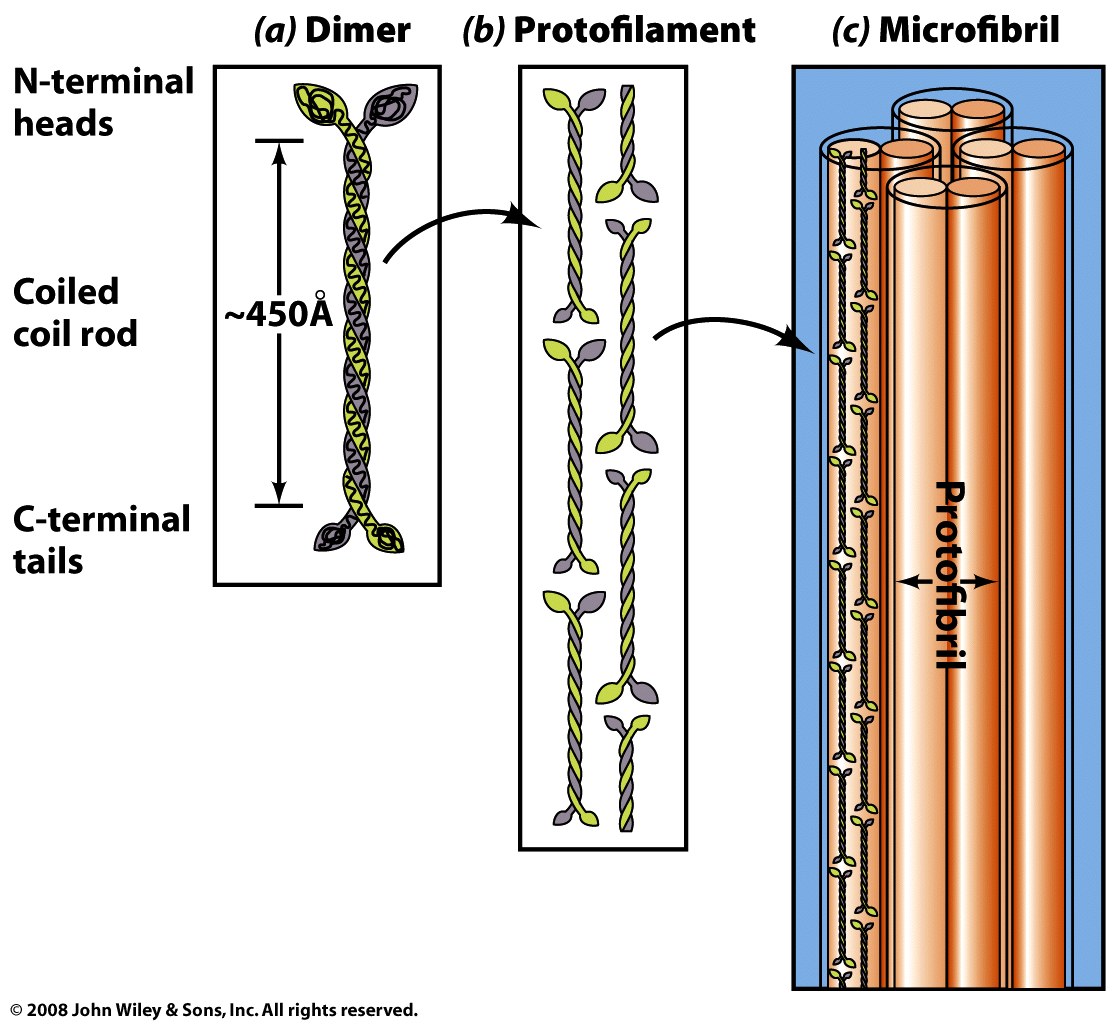 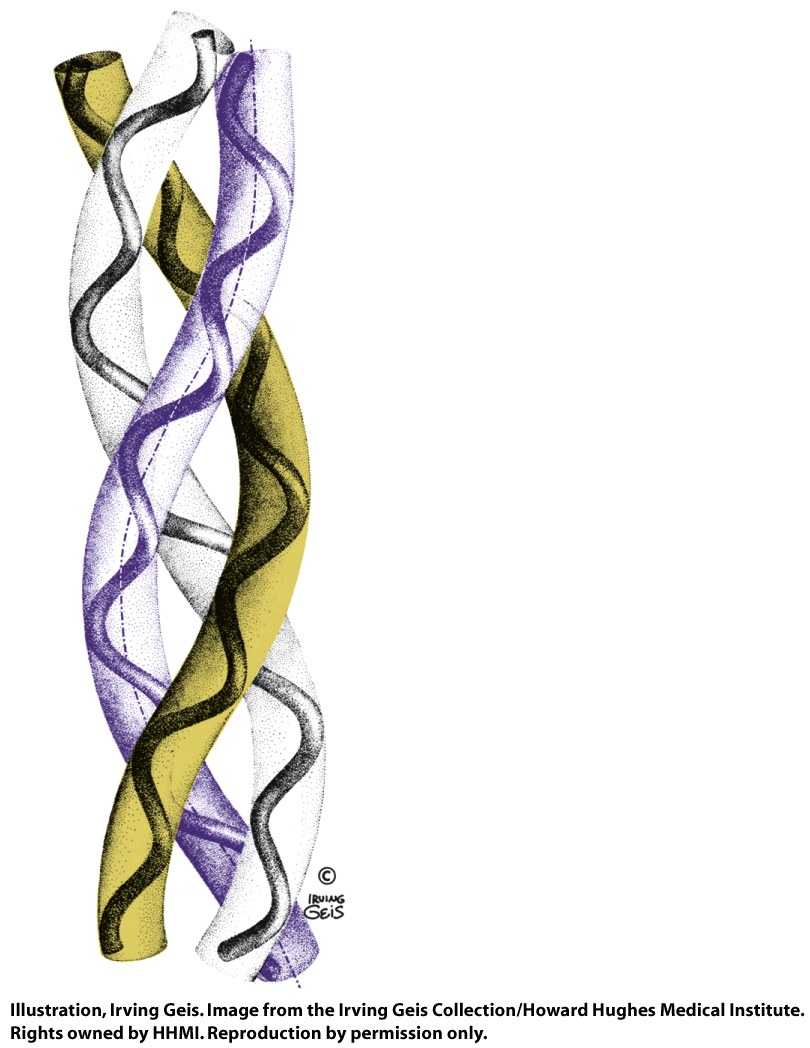 Collagen
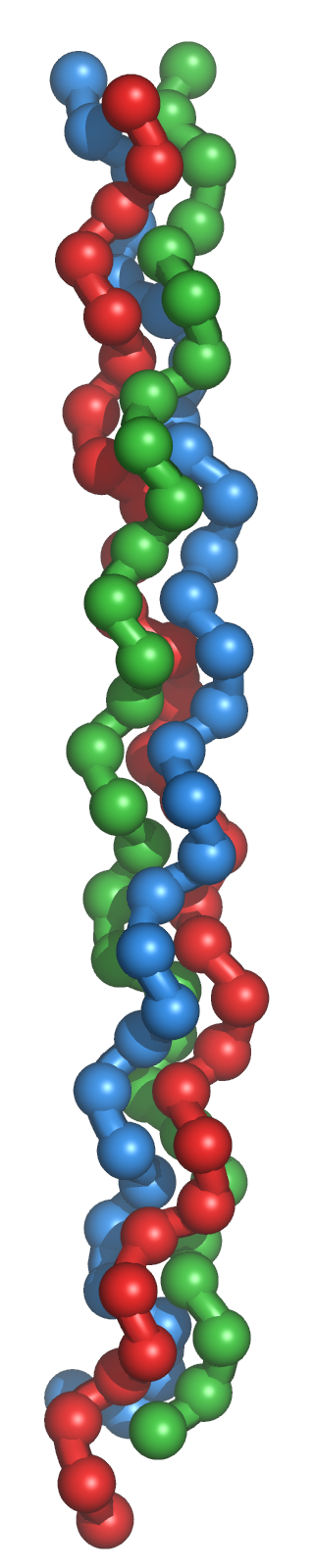 Collagen

protein found in connective tissue of vertebrates
	tendons, ligaments, skin, corneas, cartilage, bones, blood vessels, etc.
	is the matrix of bone on which mineral constituents are precipitated 
	is the most abundant protein in mammals
right-handed triple helix
each triple helix is  wound together with the two other triple helices to form a right handed fiber
amino acid sequence is repeating Gly-X-Y, where X is often proline and Y is proline or hydroxyproline
every third residue lies near the center of the triple helix and can only be glycine
the number of amino acid in a chain averages around 1,000 


Collagen has many modified amino acid sidechains (hydroxyproline and hydroxylysine)
Hydroxyproline helps to stabilize the triple helix via hydrogen bonds. 
Hydroxylysine provides attachment sites for polysaccharides
Hydroxylation of proline requires ascorbic acid (vitamin C). Deficiency of vitamin C reduces hydroxyproline production, leading to weakened collagen fibers and the condition known as scurvy.
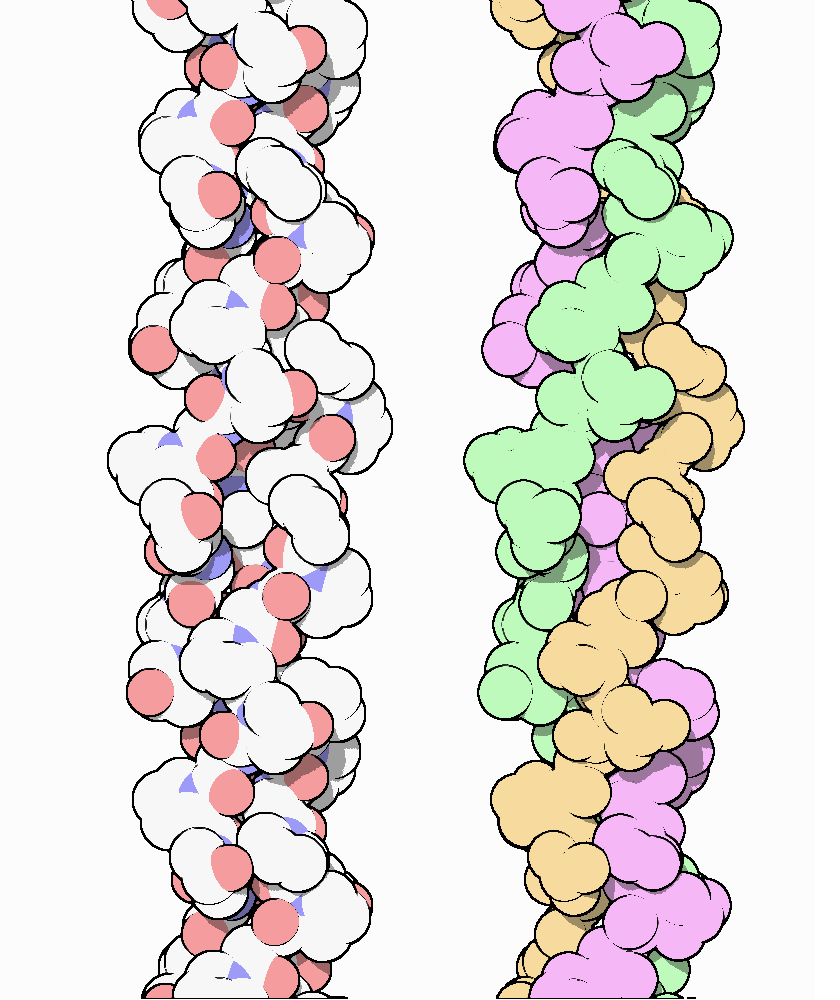 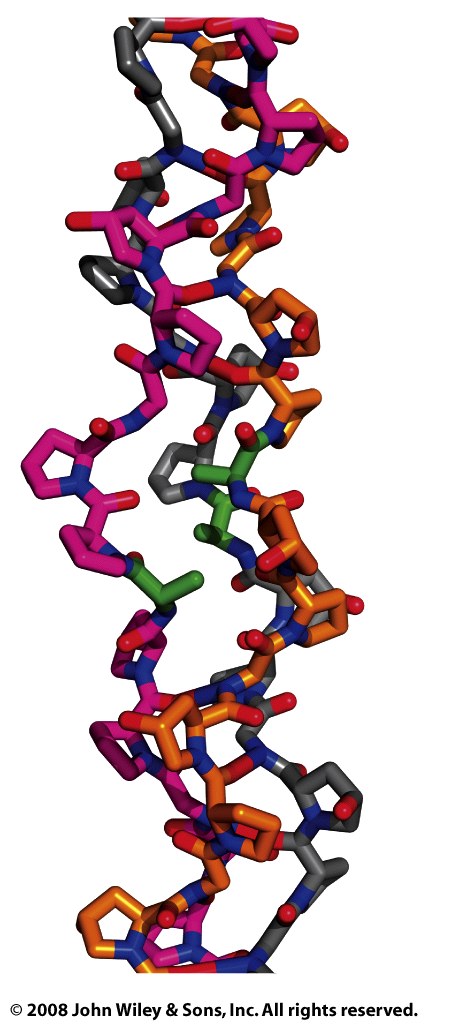 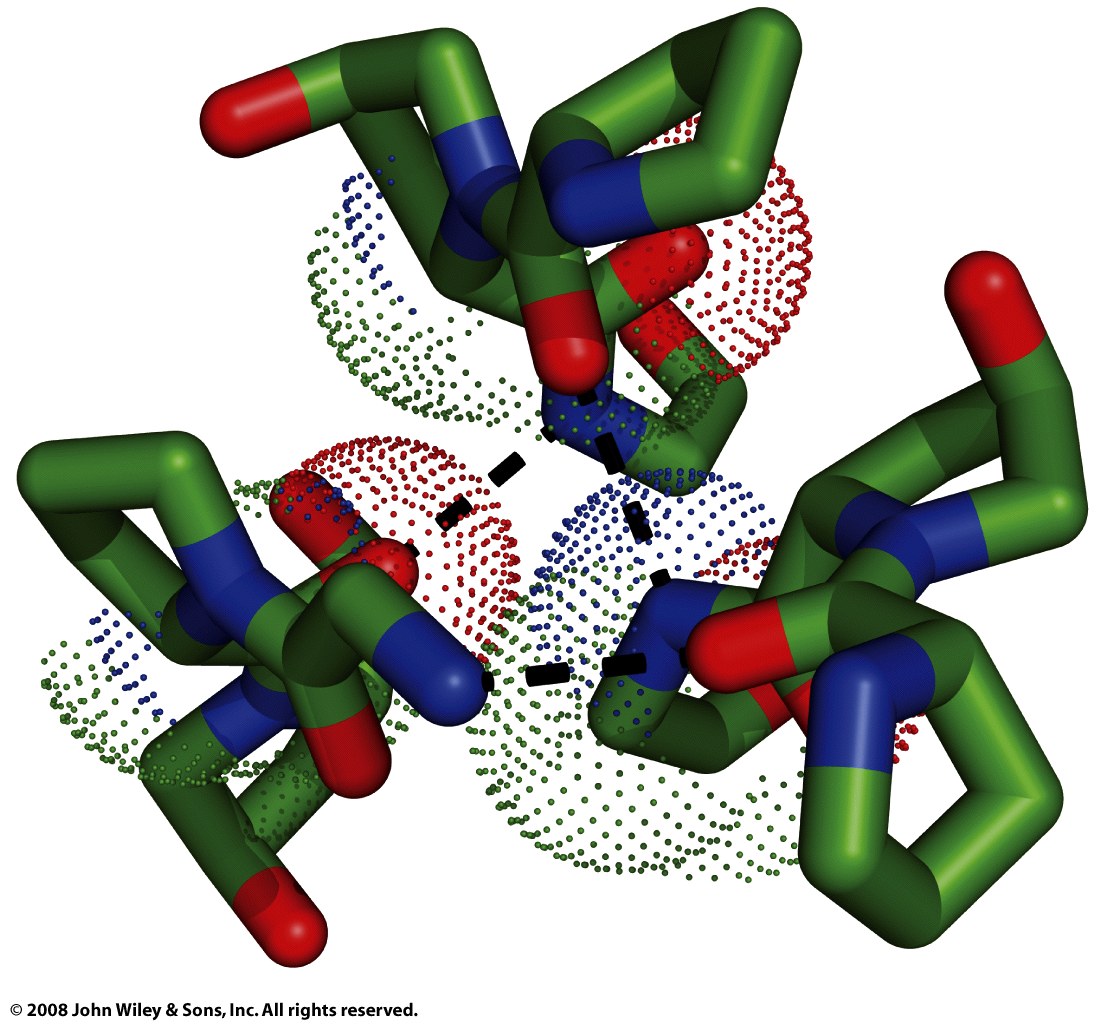 Figure 6-18b
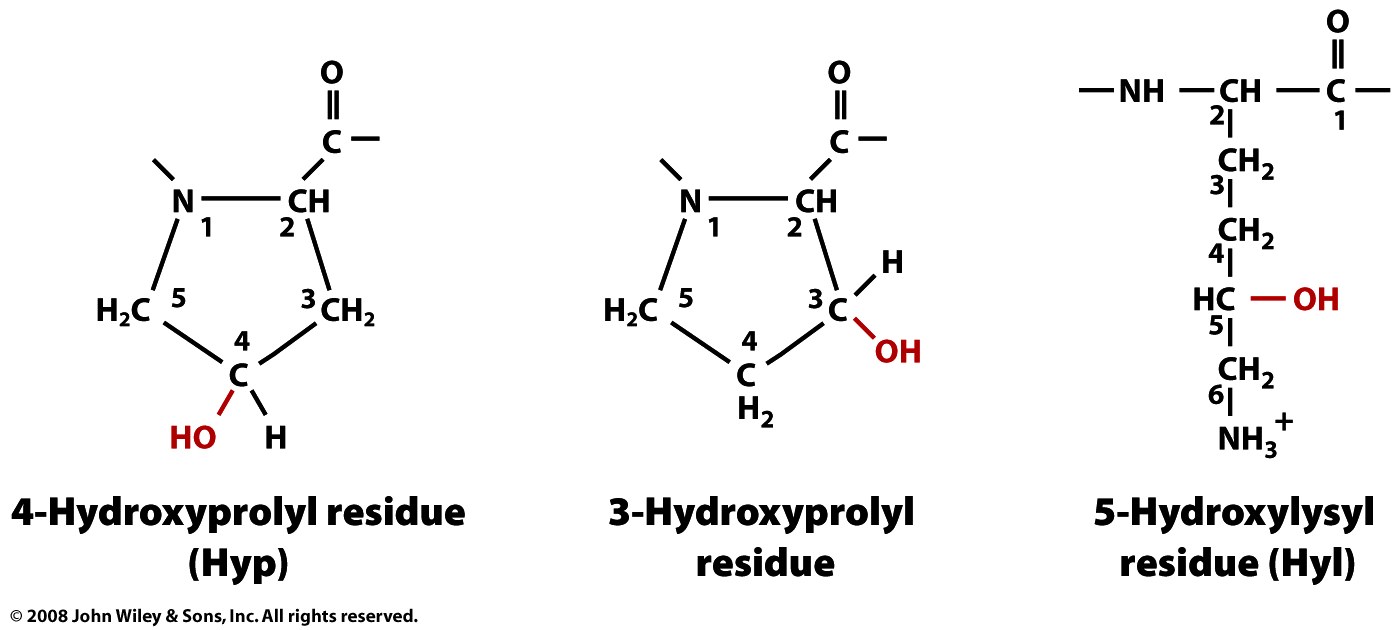 Page 137
Globular Proteins
Antiparallel sheets often use beta turns
Parallel sheets use beta-alpha-beta
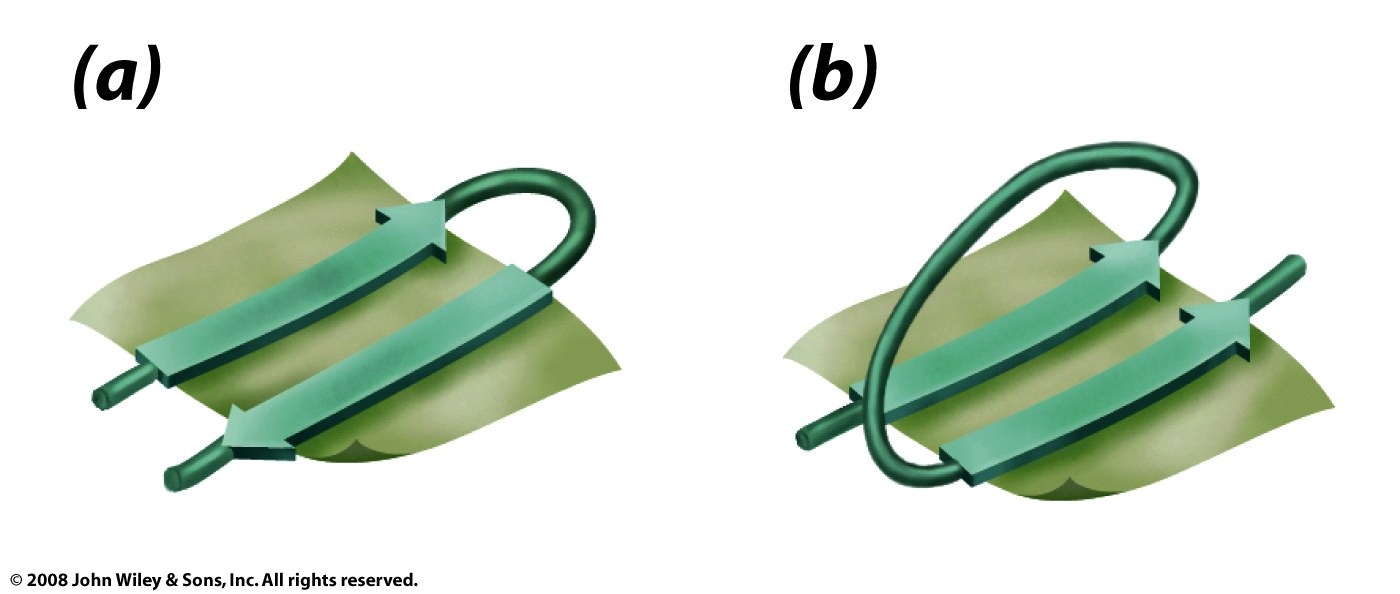 Figure 6-13
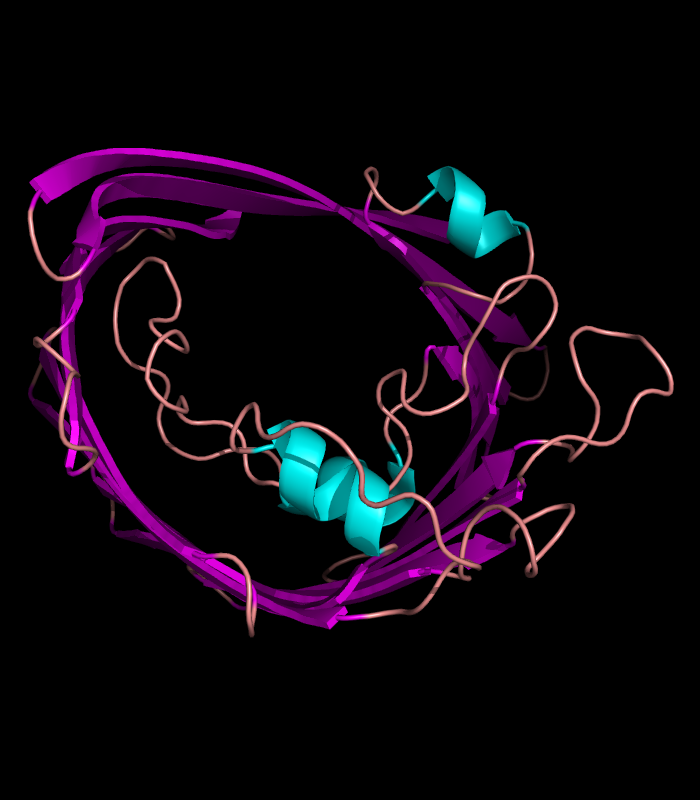 porin

all b-sheet (almost).
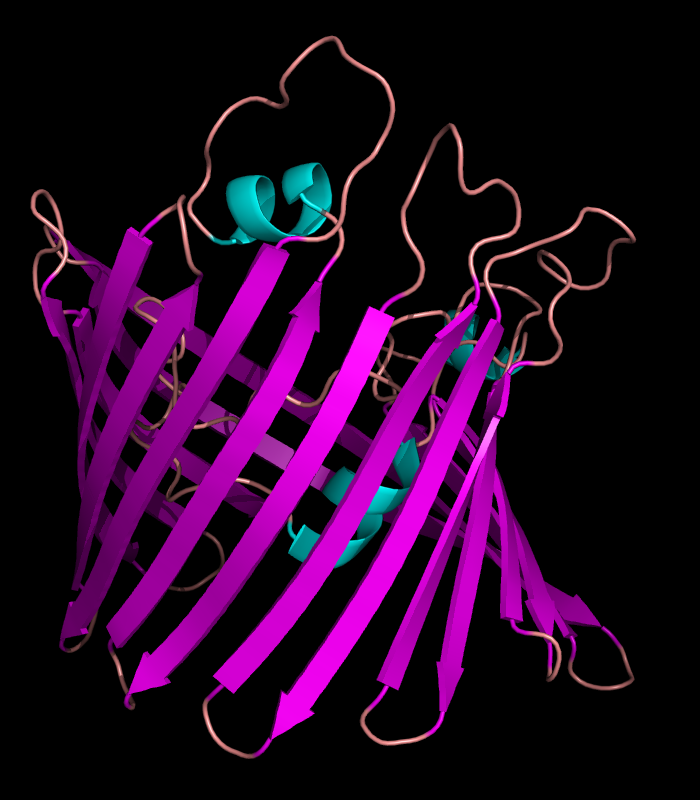 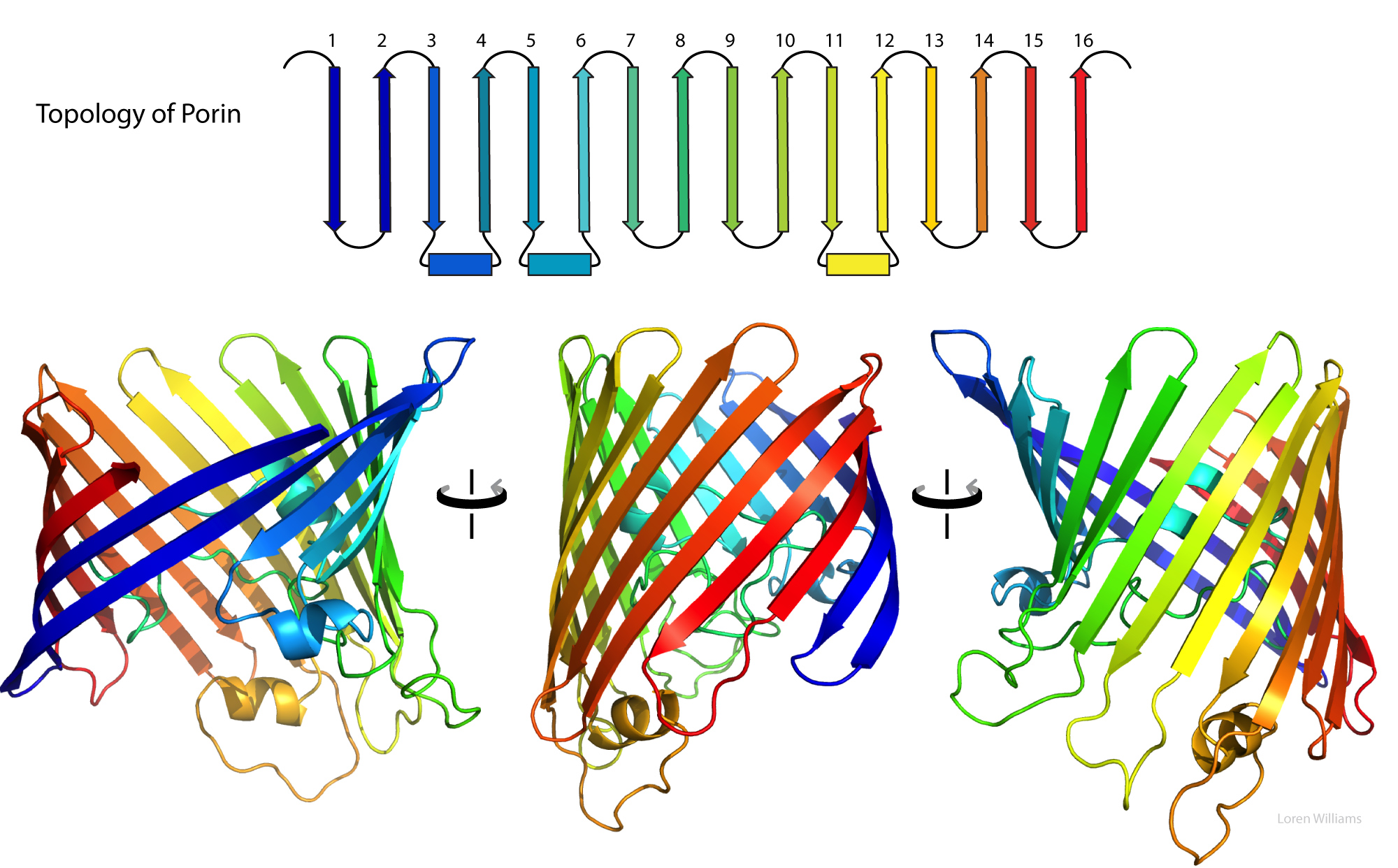 Retinol Binding Protein
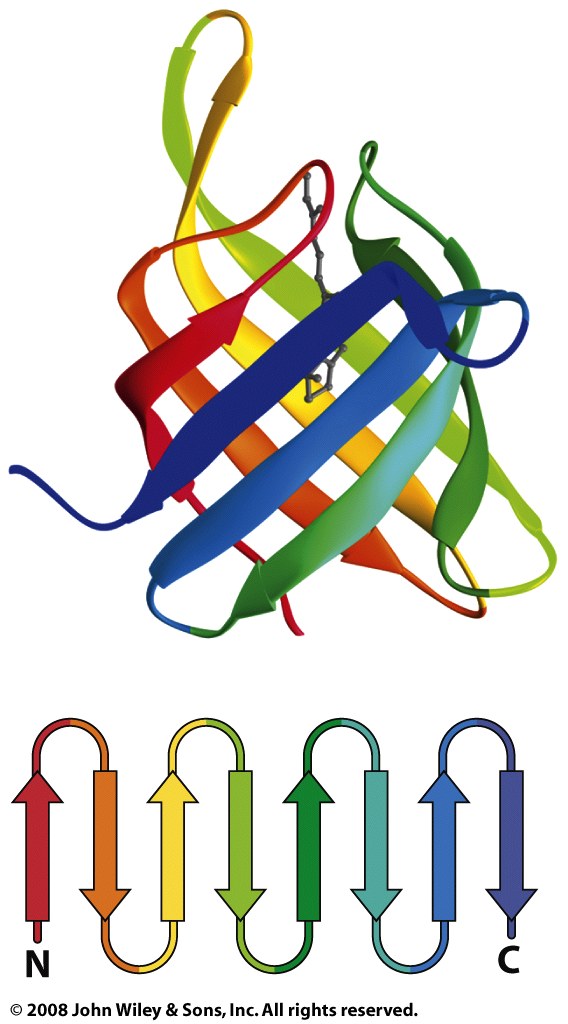 Retinol and retinoic acid play crucial roles in the modulation of gene expression and overall development of an embryo. Regulation of transport and metabolism of retinol necessary for a successful pregnancy is accomplished via RBP.

all b-sheet
The TIM barrel 
a conserved protein fold 
15 distinct enzyme families are TIM barrels. 
one of the most common protein folds
contains eight α-helices and eight parallel β-strands
contains alternating α-helix - β-strand - α-helix - β-strand-...
has a tightly packed core with many bulky hydrophobics
named after triosephosphate isomerase, 
the active site is always at the C-terminal end beta barrel.

mixed b-sheet /a-helix (closed sheet)

There is very little sequence similarity between various TIM barrels
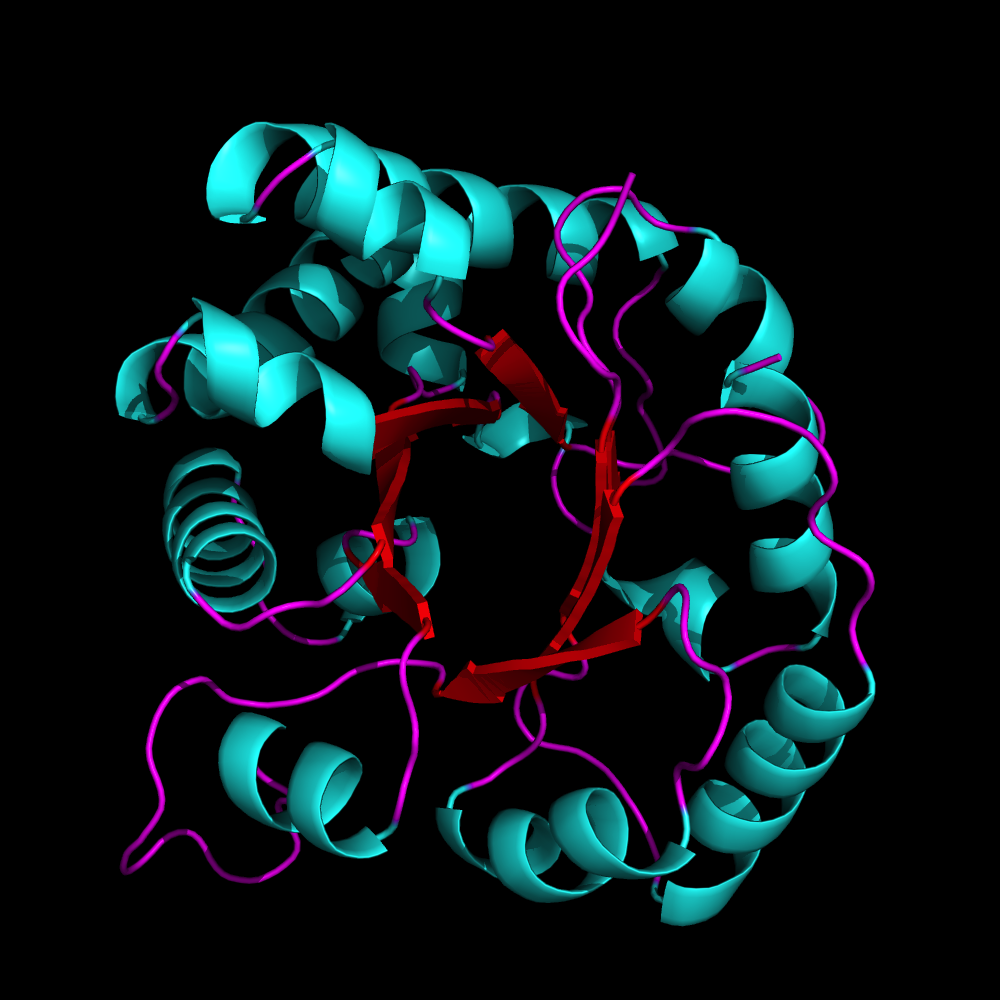 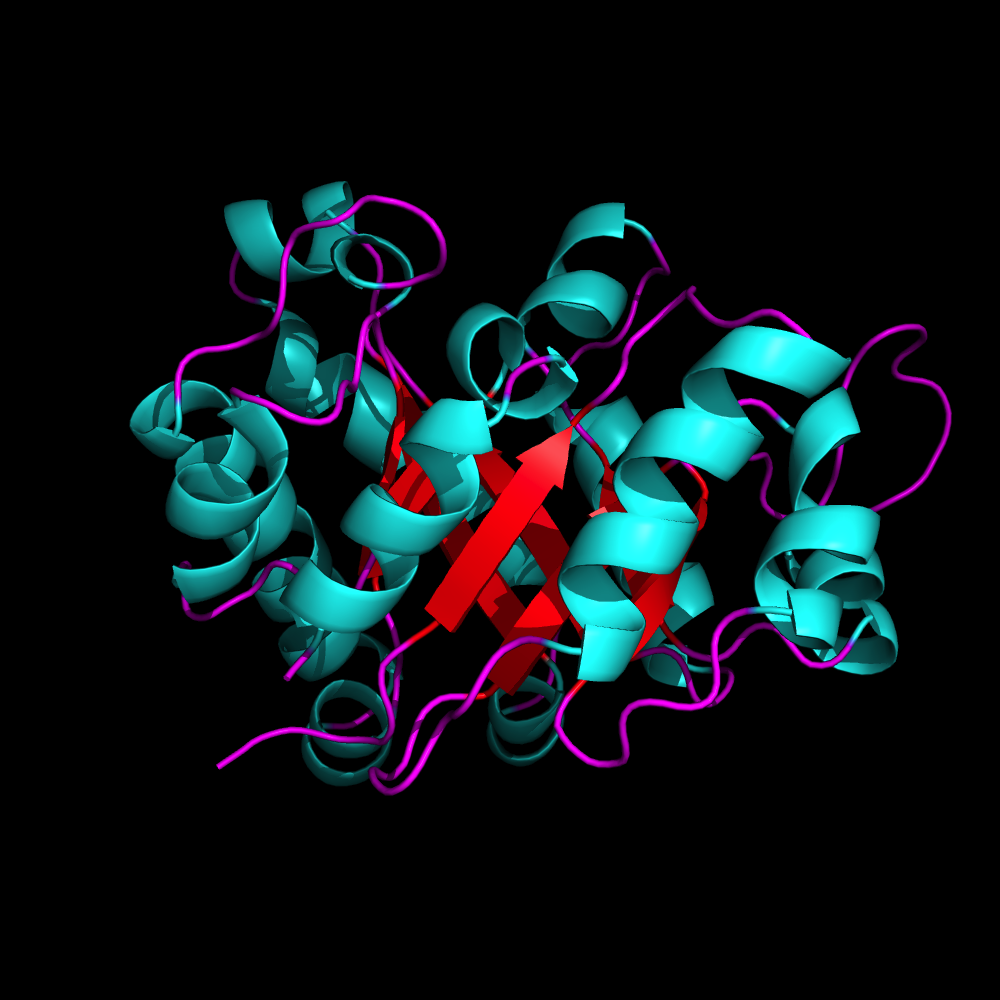 TIM Barrel
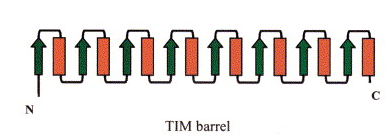 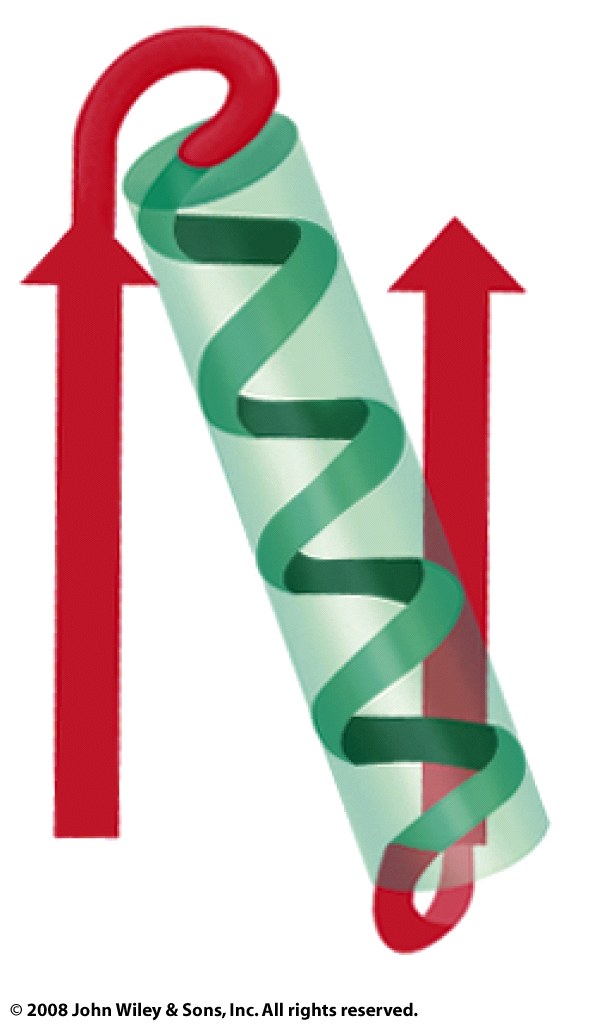 Figure 6-28a
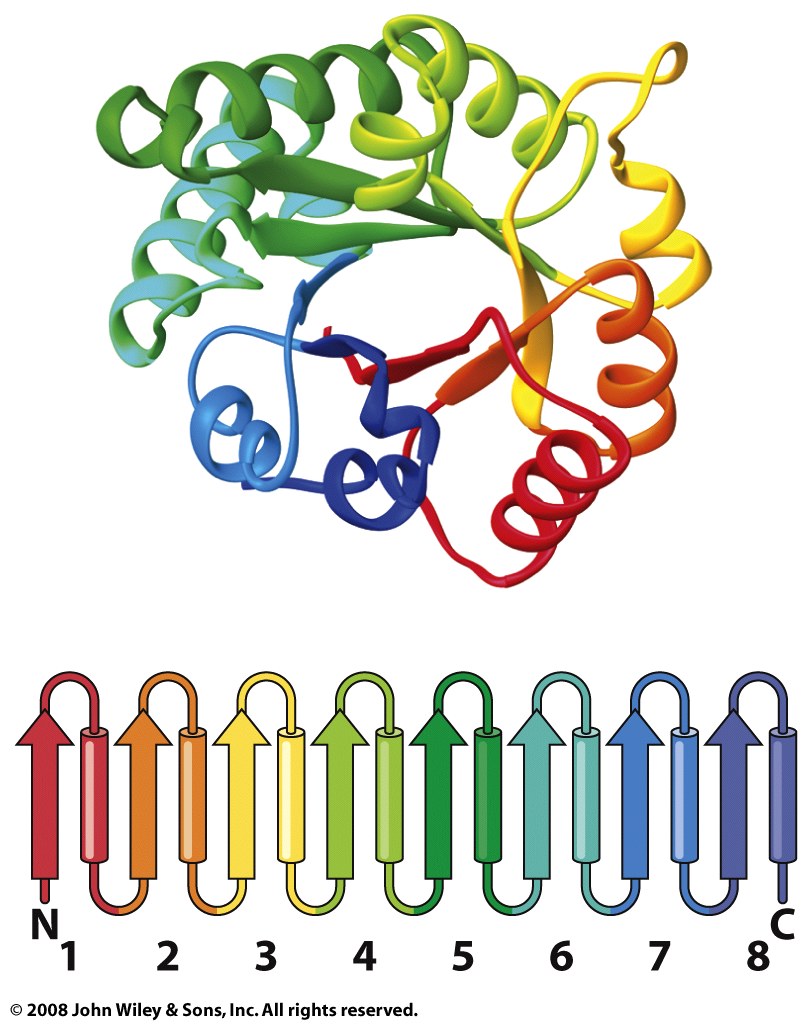 Figure 6-30c
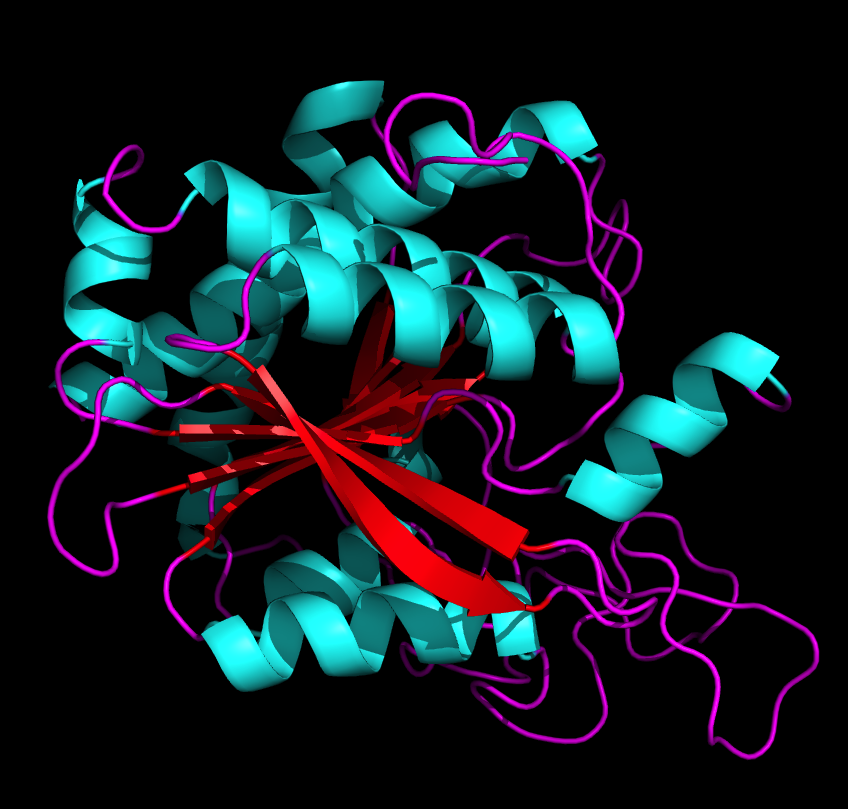 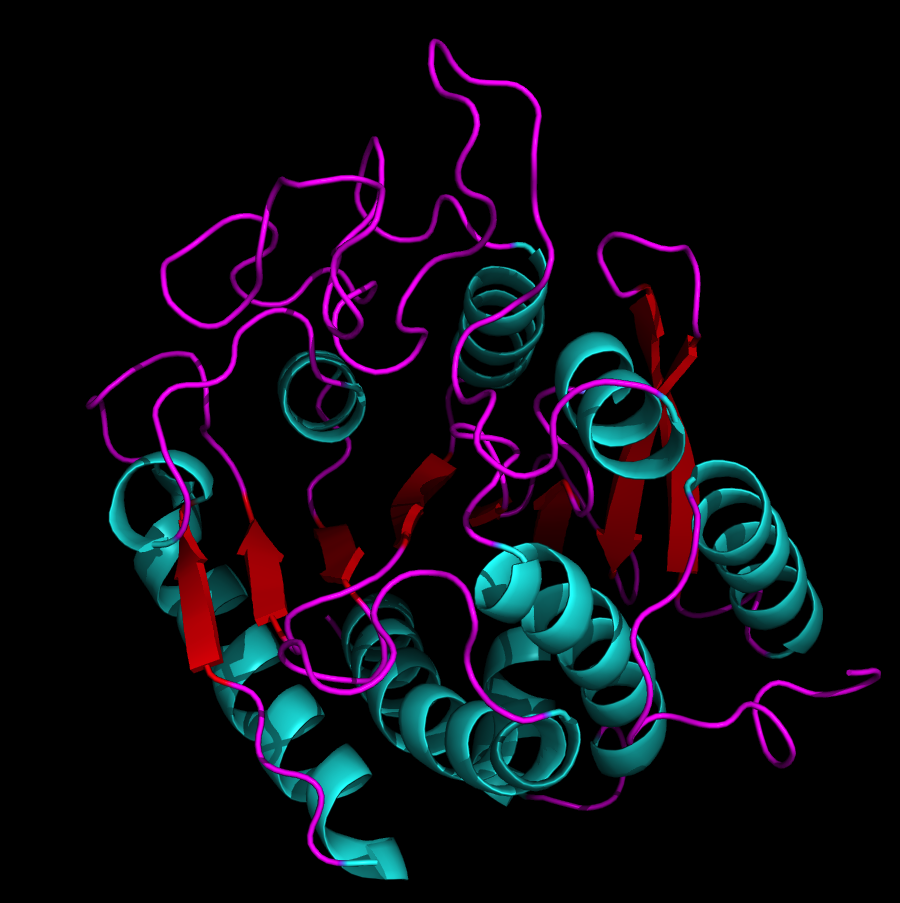 Carboxy-
peptidase
mixed b-sheet /
a-helix (open sheet)
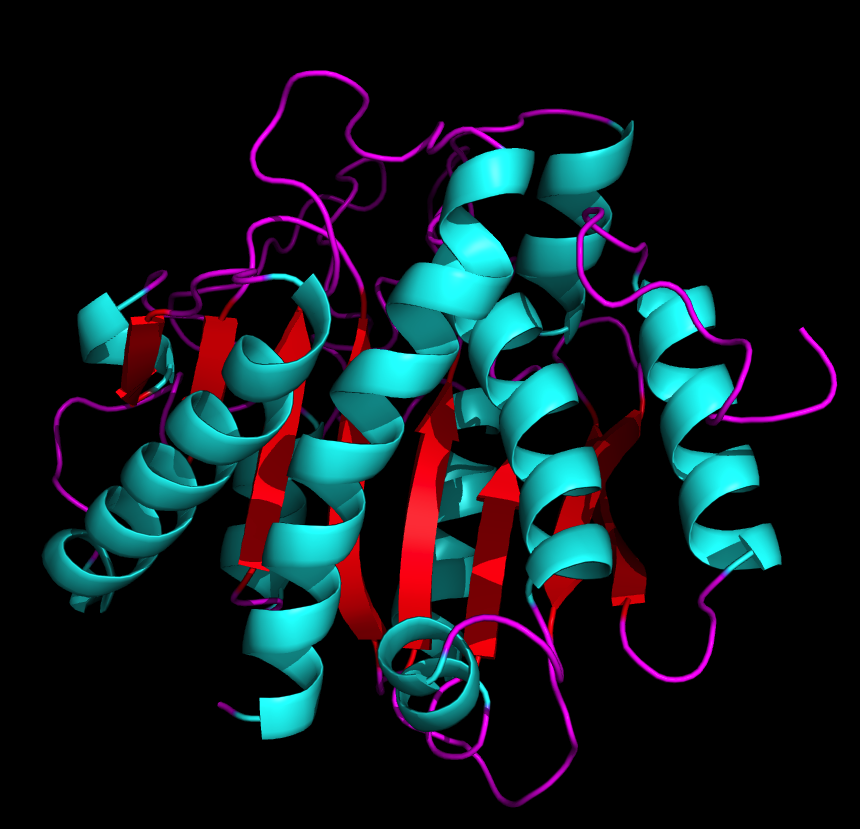 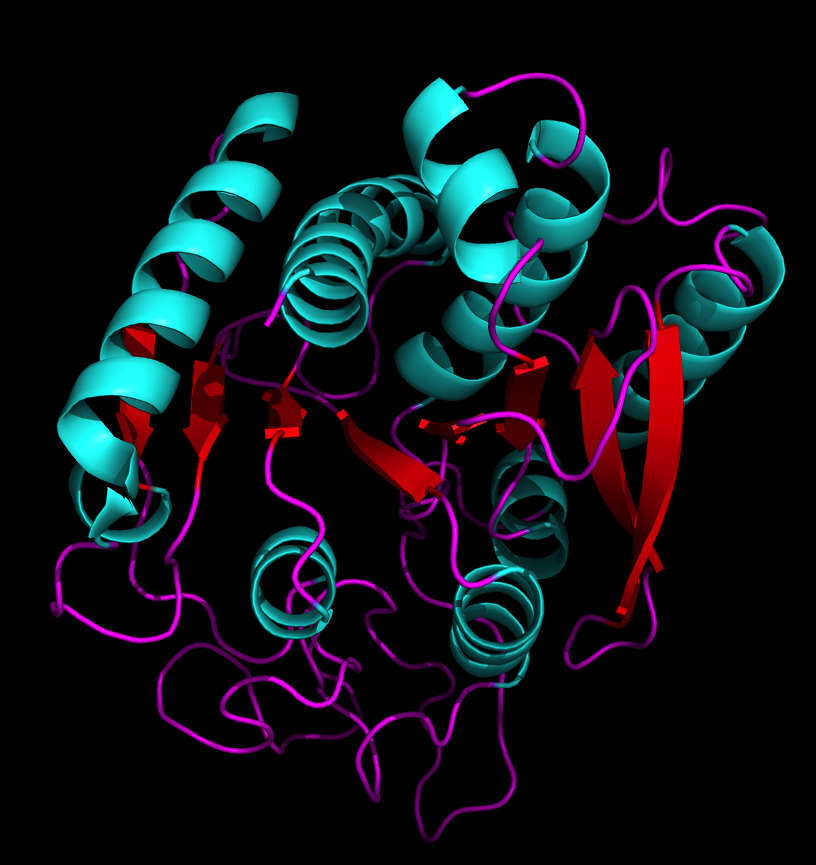 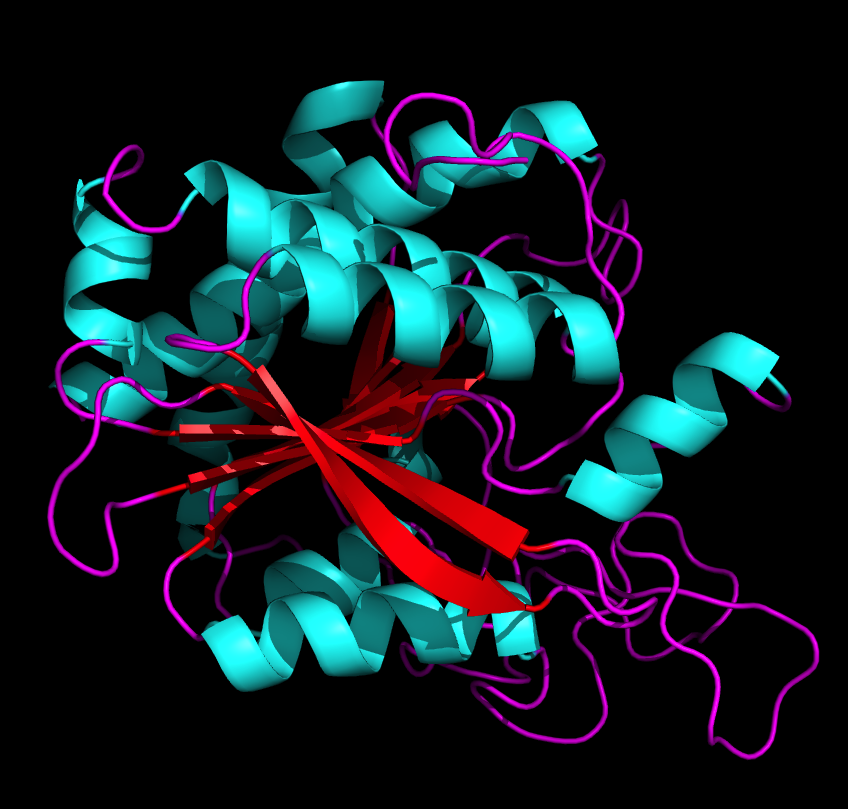 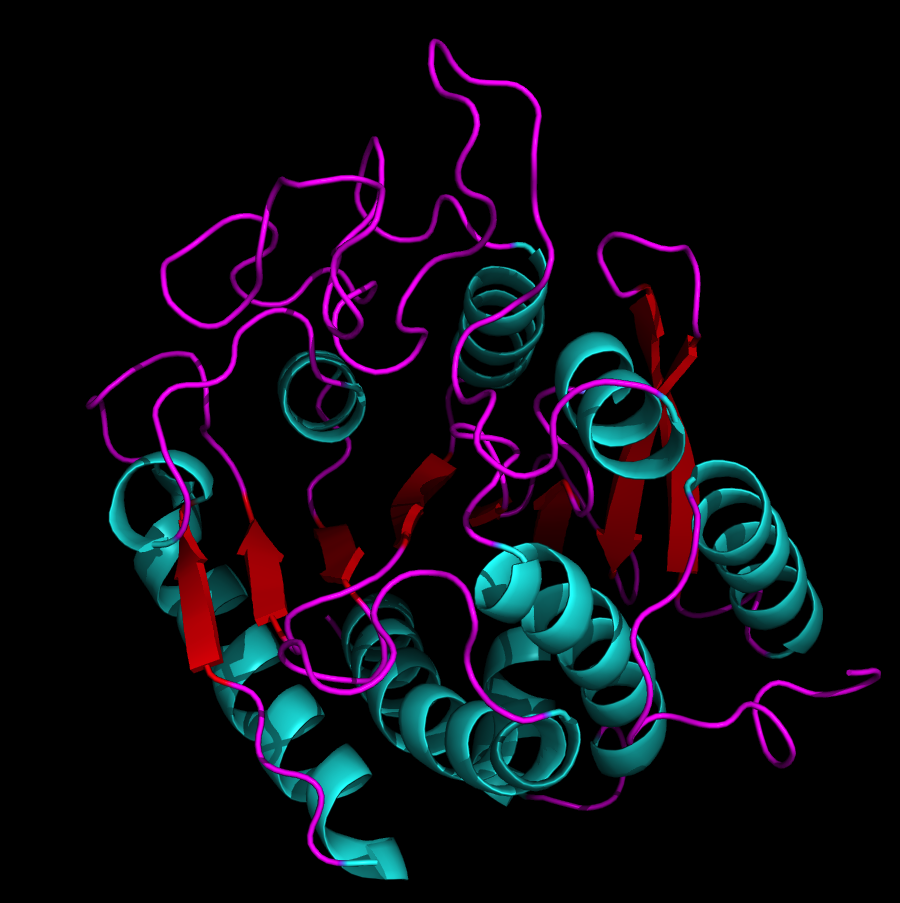 Carboxy-
peptidase
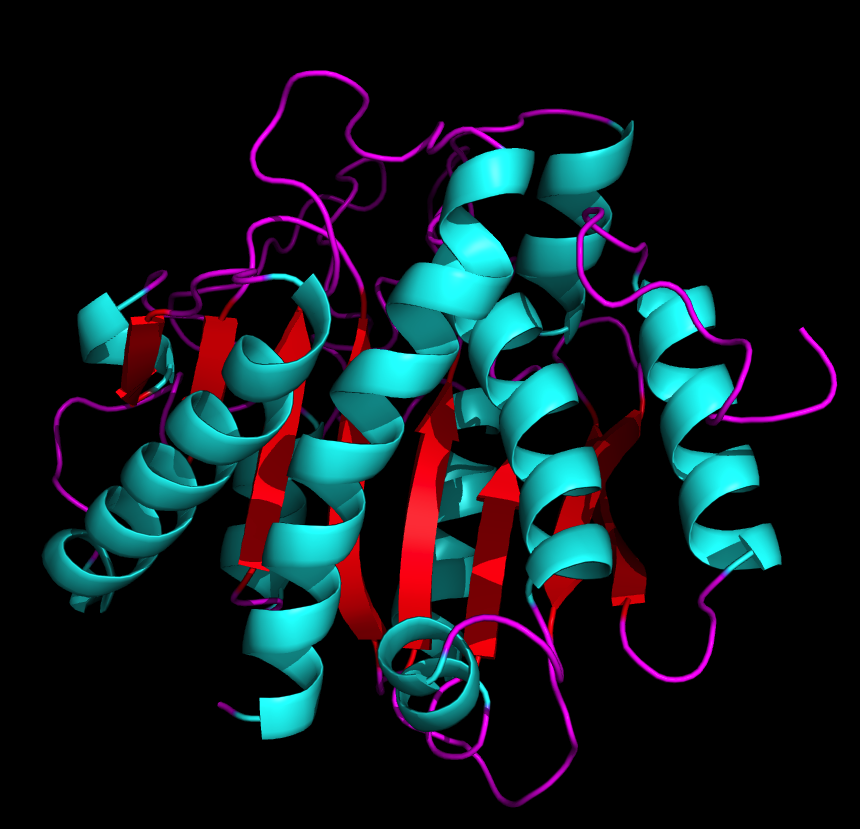 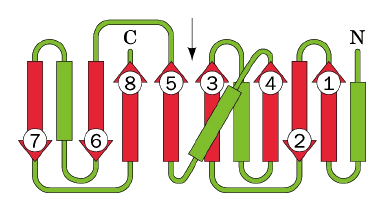 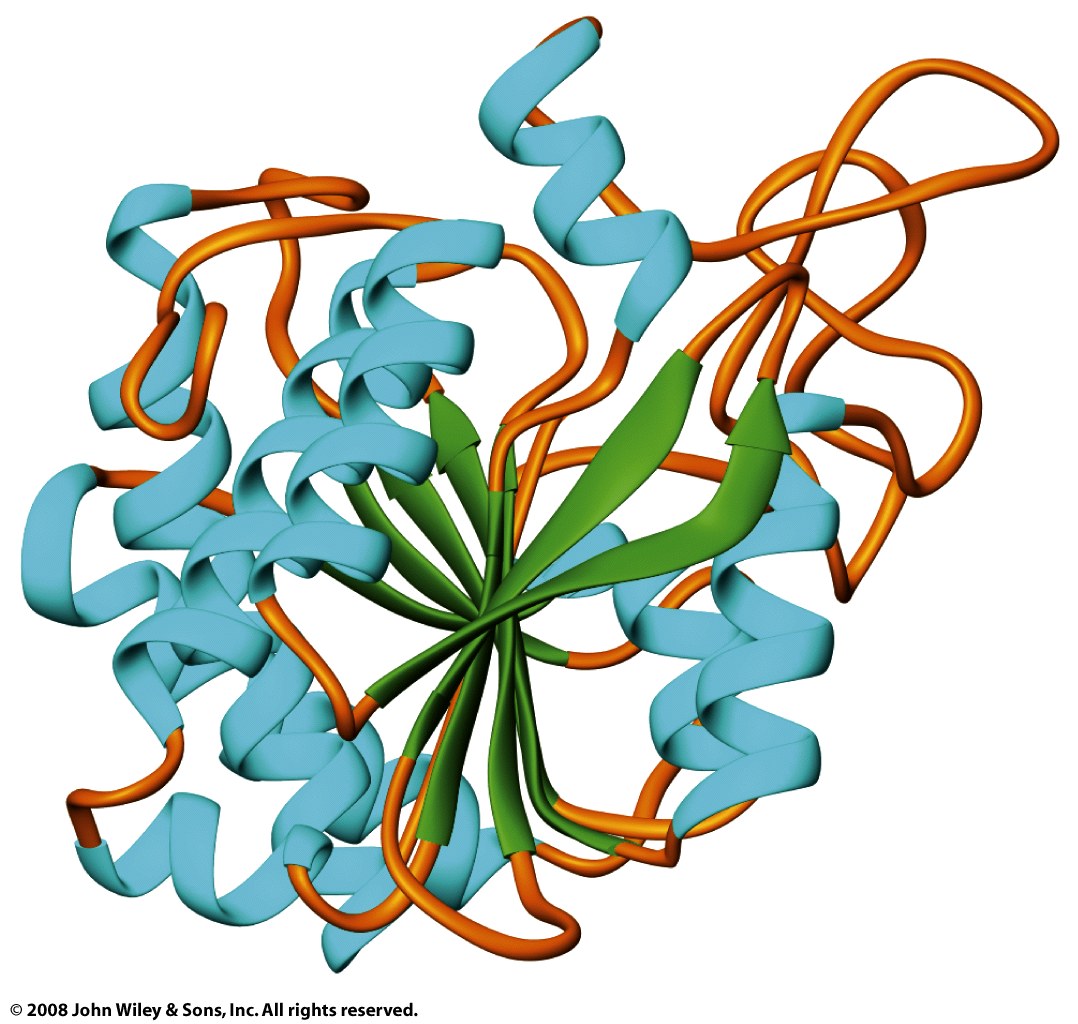 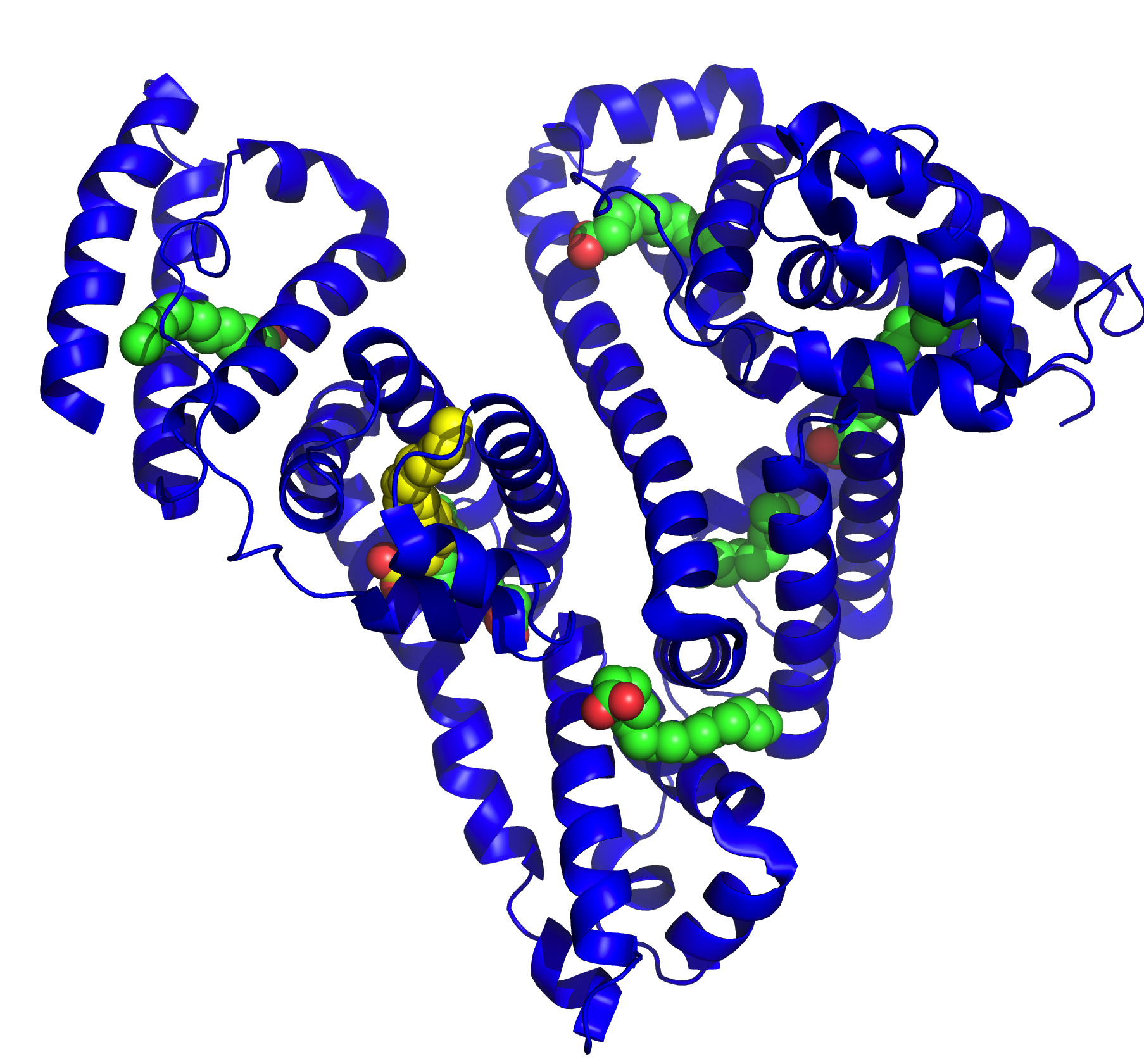 all a-helix
Protein Folding
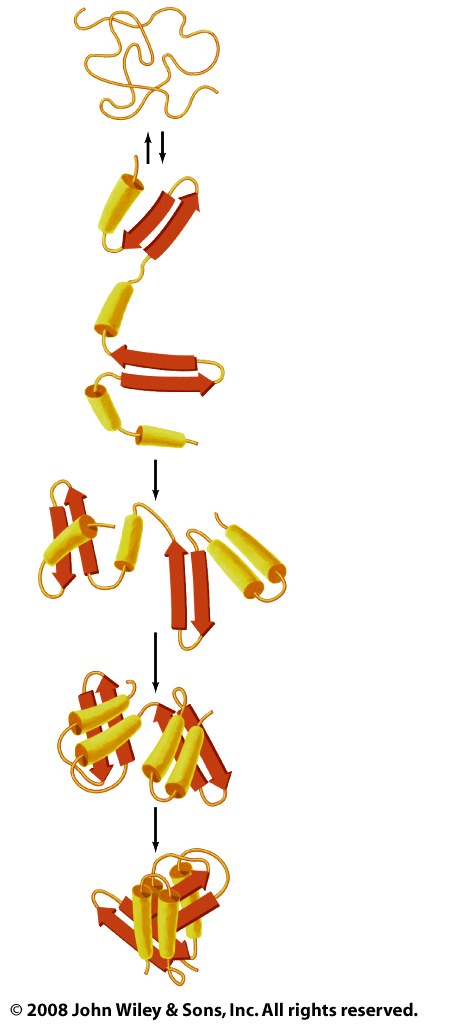 Figure 6-40
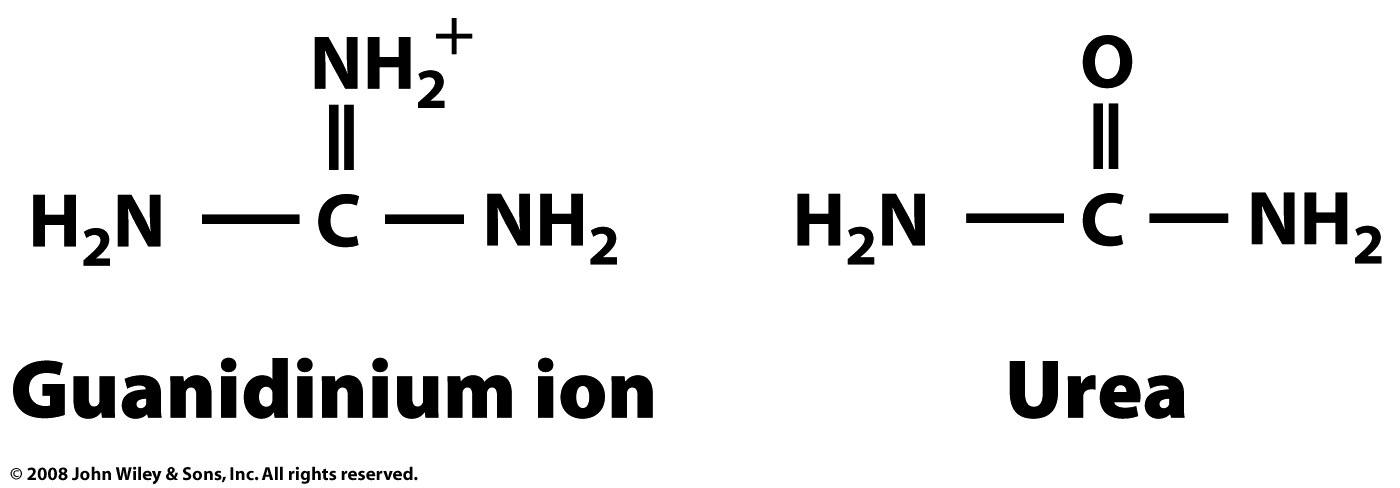 Page 159
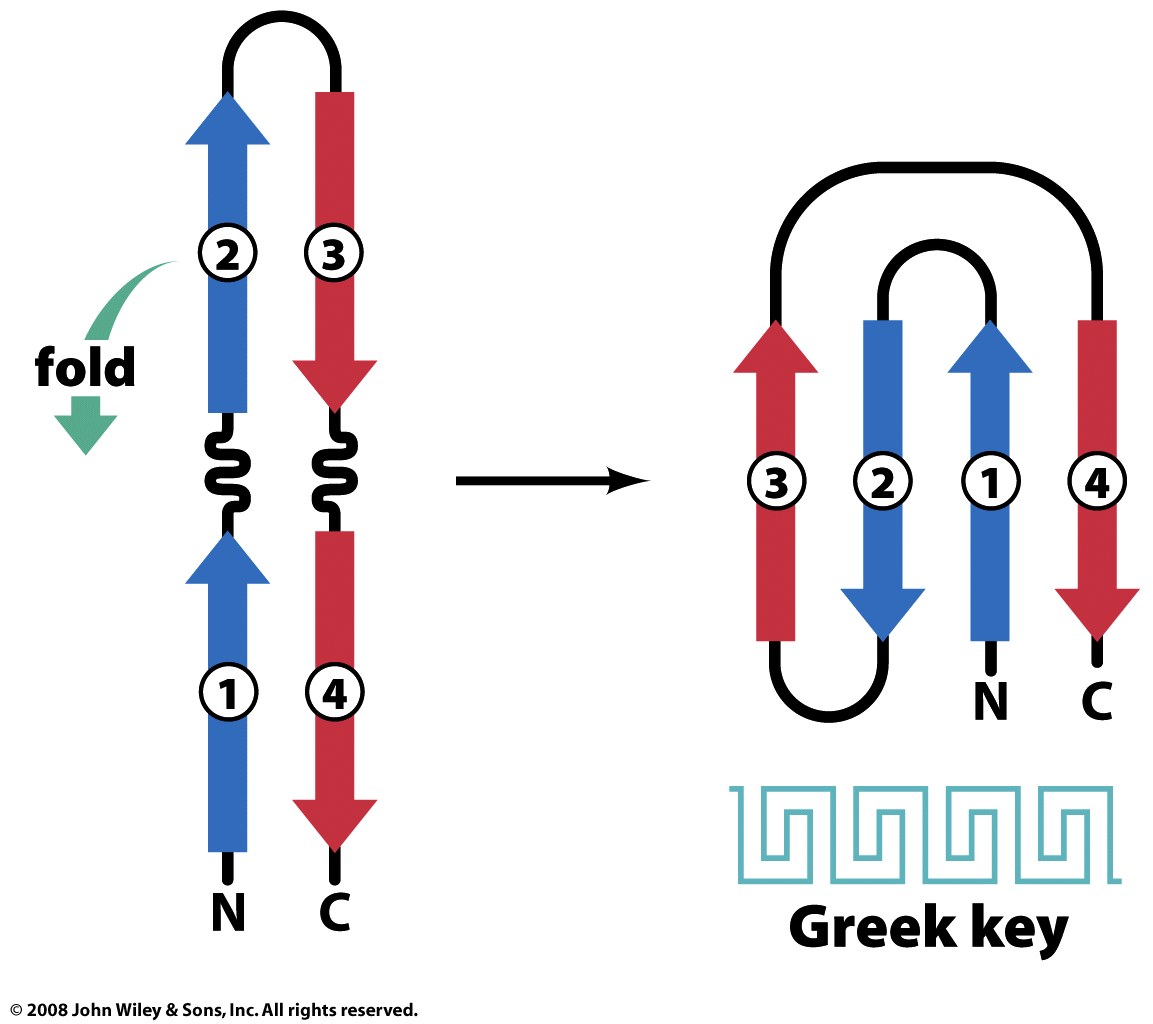 Figure 6-28d
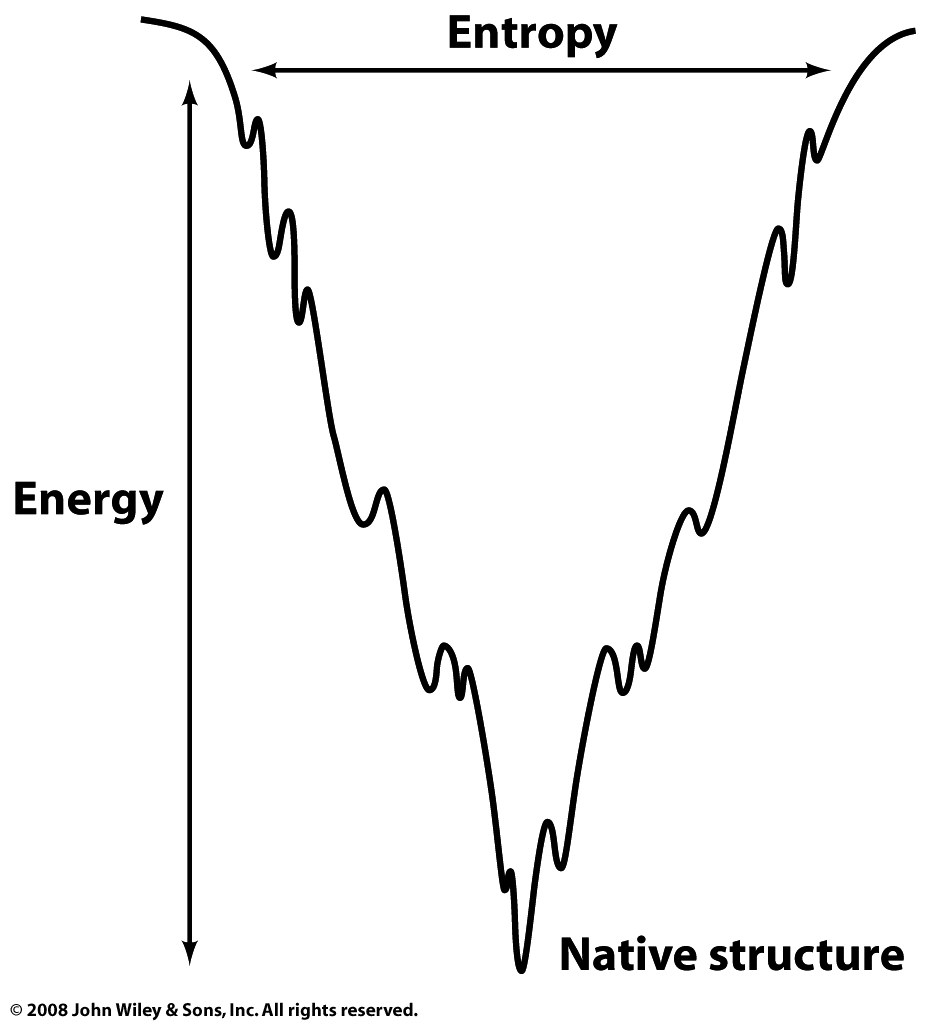 Figure 6-41
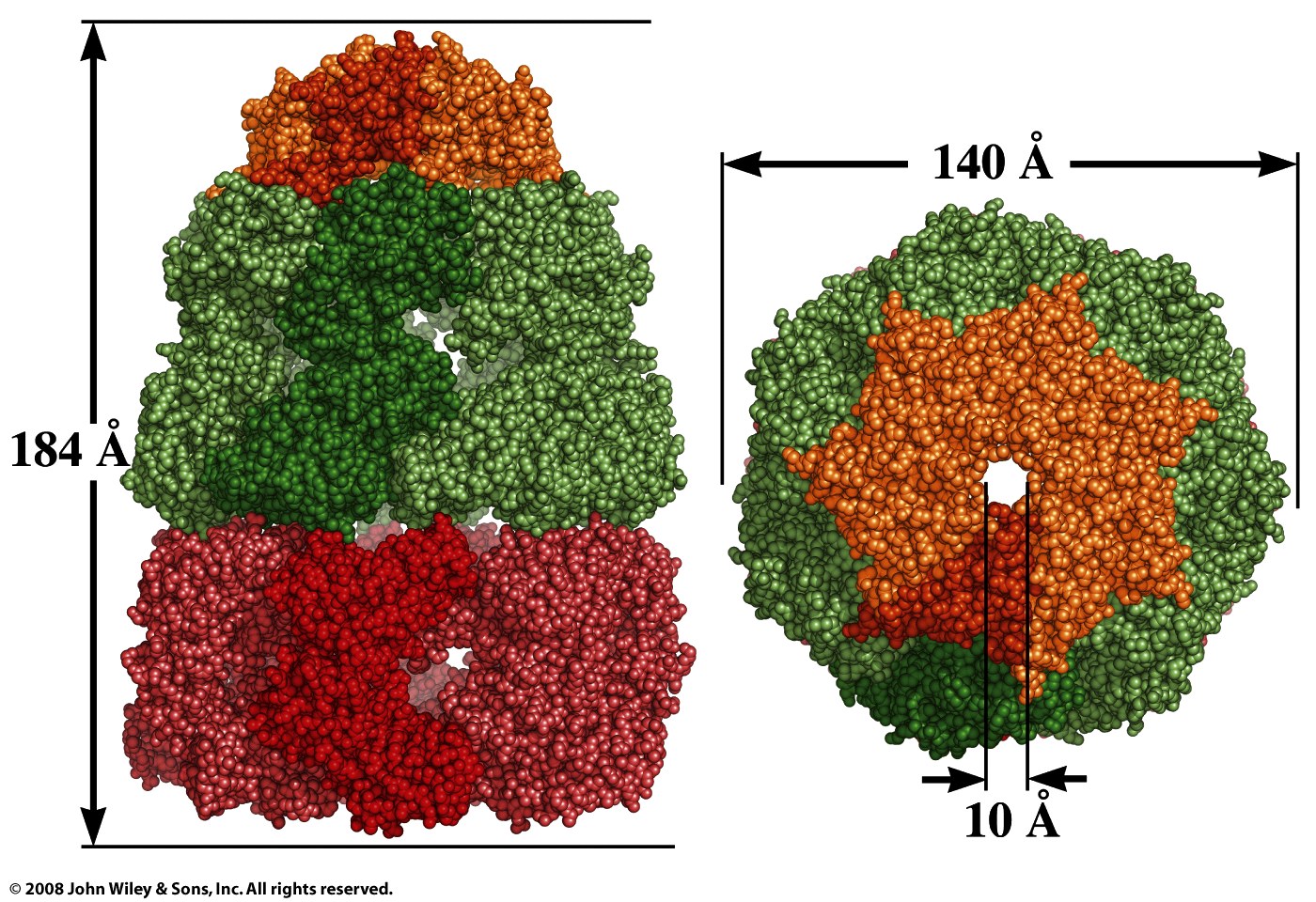 Figure 6-43a,b
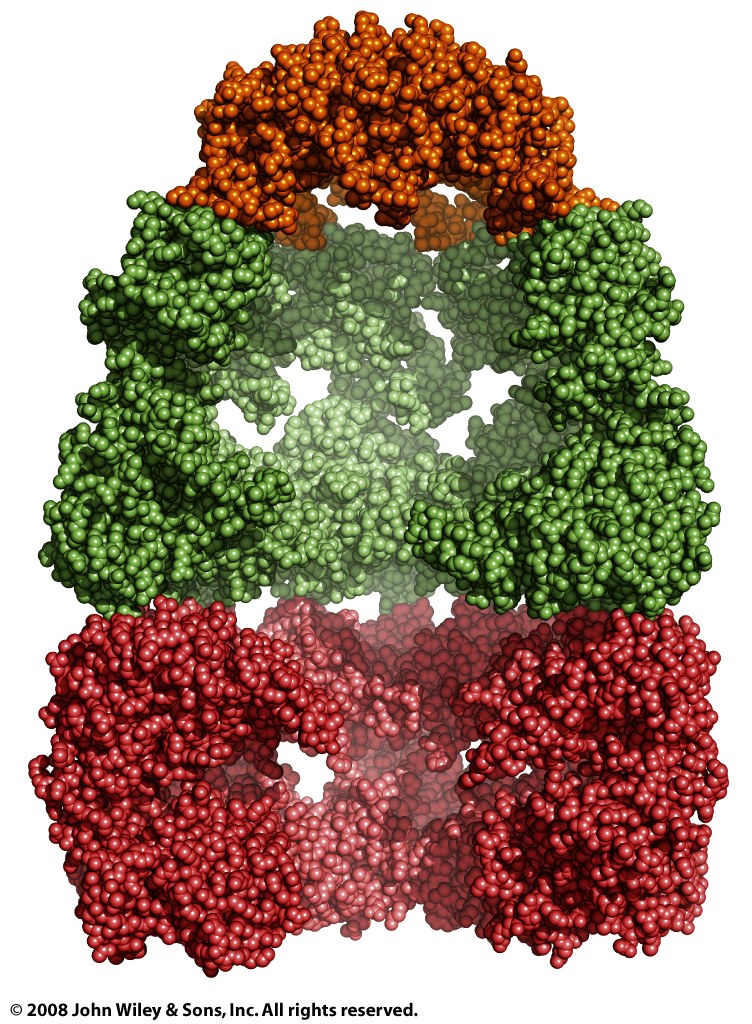 Figure 6-43c
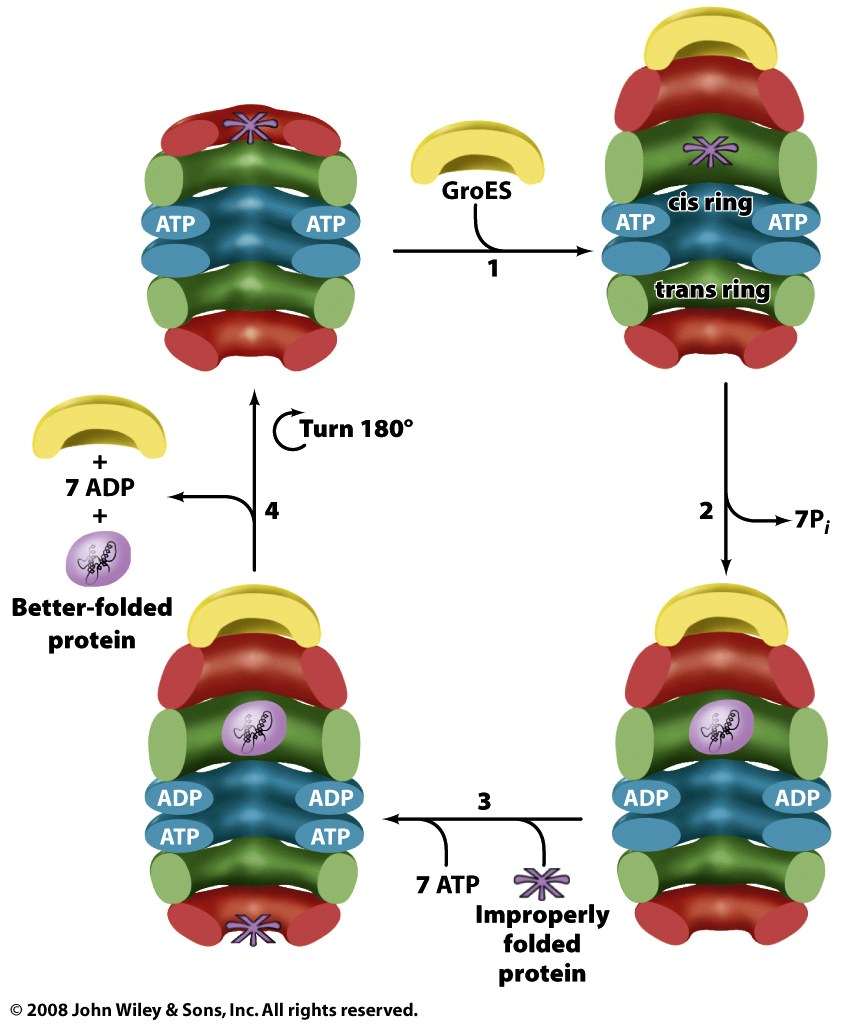 Figure 6-44